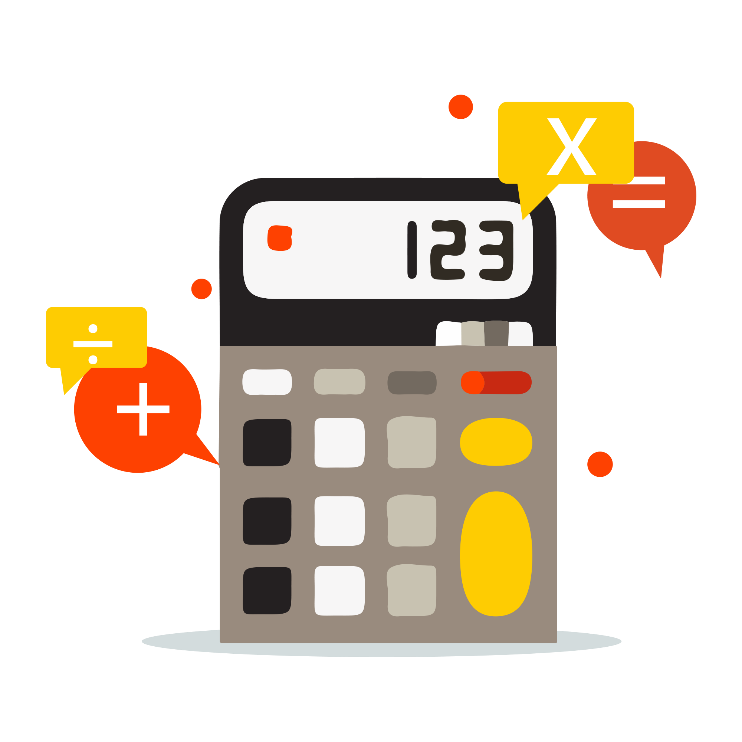 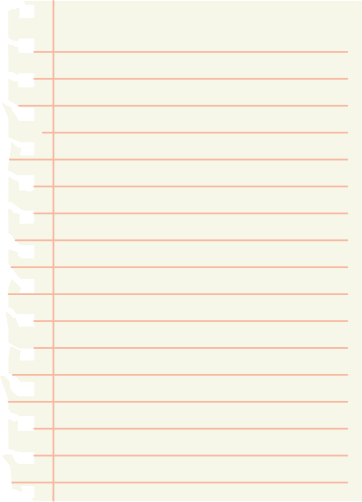 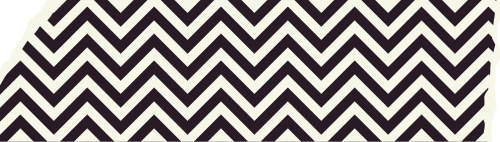 NHIỆT LIỆT CHÀO MỪNG 
CÁC EM ĐẾN VỚI BÀI HỌC MỚI!
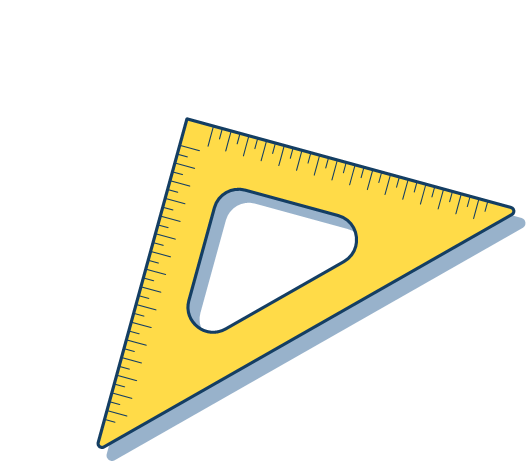 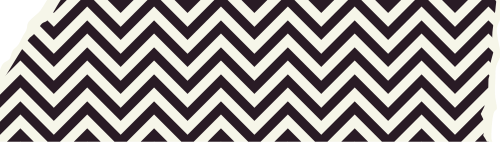 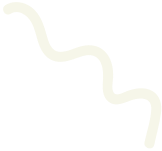 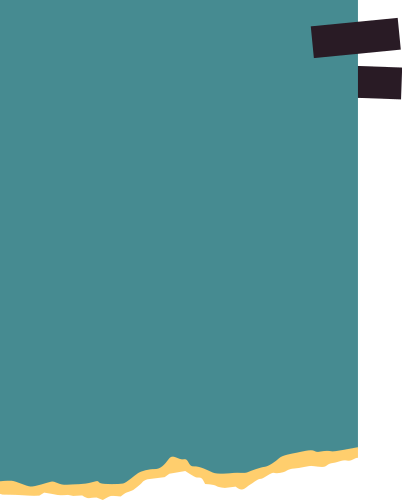 KHỞI ĐỘNG
Trong cuộc sống, chúng ta bắt gặp rất nhiều đồ dùng, vật thể gợi nên hình ảnh của các mặt phẳng song song, chẳng hạn như giá để đồ (Hình 58).
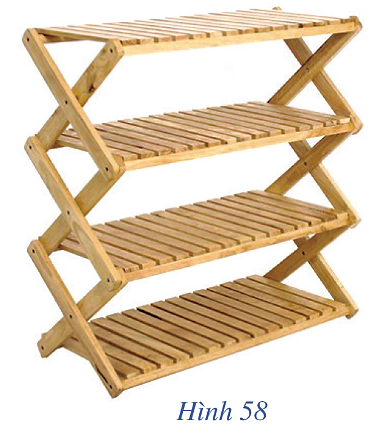 Làm thế nào để nhận ra được hai mặt phẳng song song? Hai mặt phẳng song song thì có tính chất gì?
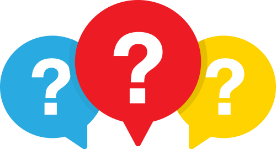 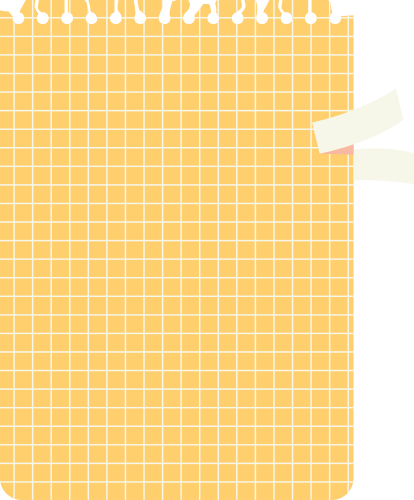 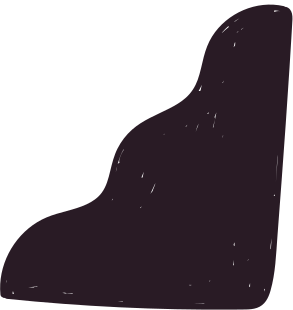 CHƯƠNG I. ĐƯỜNG THẲNG VÀ 
MẶT PHẲNG TRONG KHÔNG GIAN.
QUAN HỆ SONG SONG
BÀI 4. HAI MẶT PHẲNG
 SONG SONG
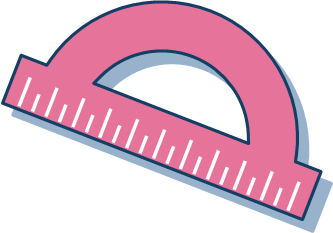 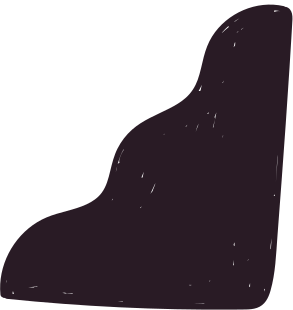 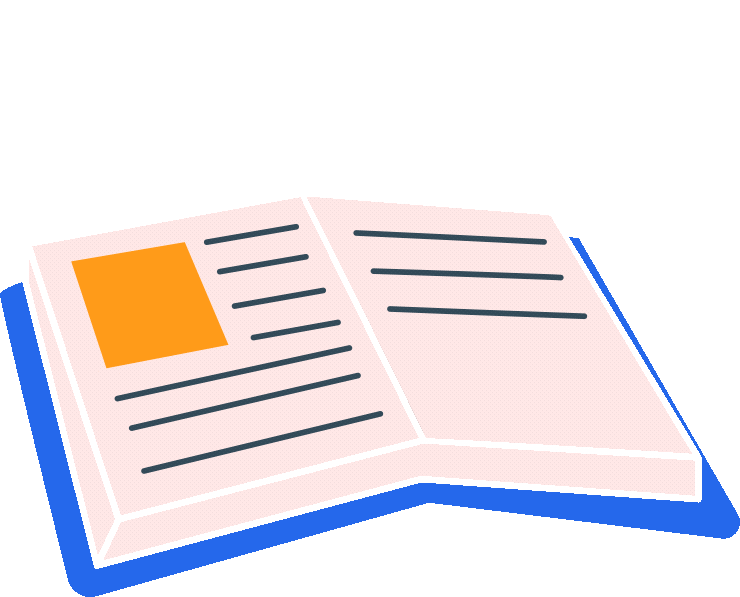 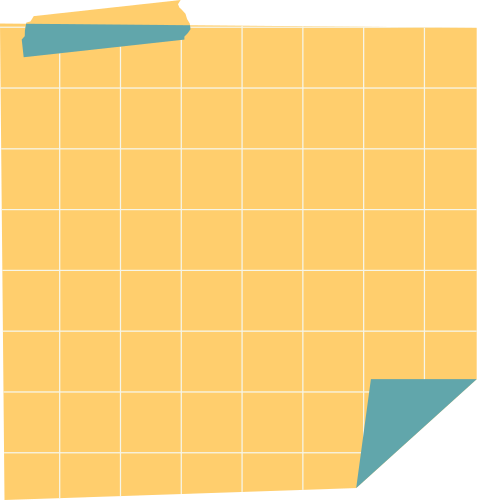 01
02
03
Điều kiện và tính chất
Định lí Thalès
Hai mặt phẳng song song
NỘI DUNG BÀI HỌC
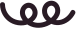 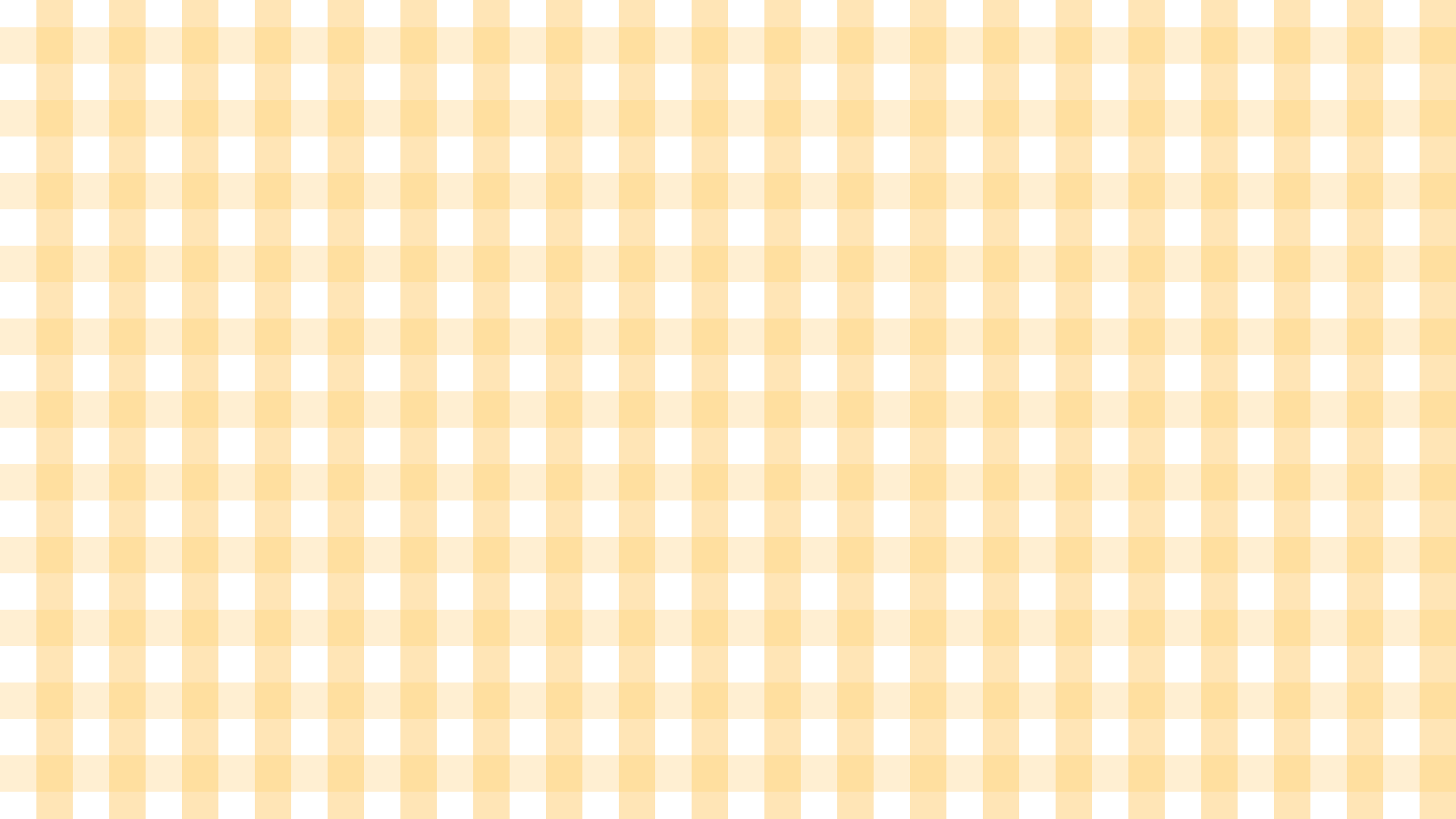 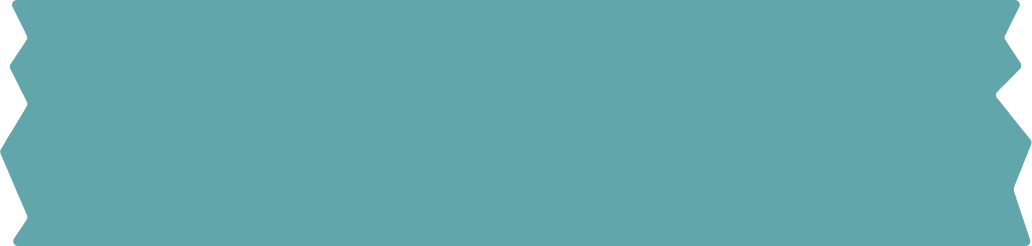 HAI MẶT PHẲNG 
SONG SONG
I
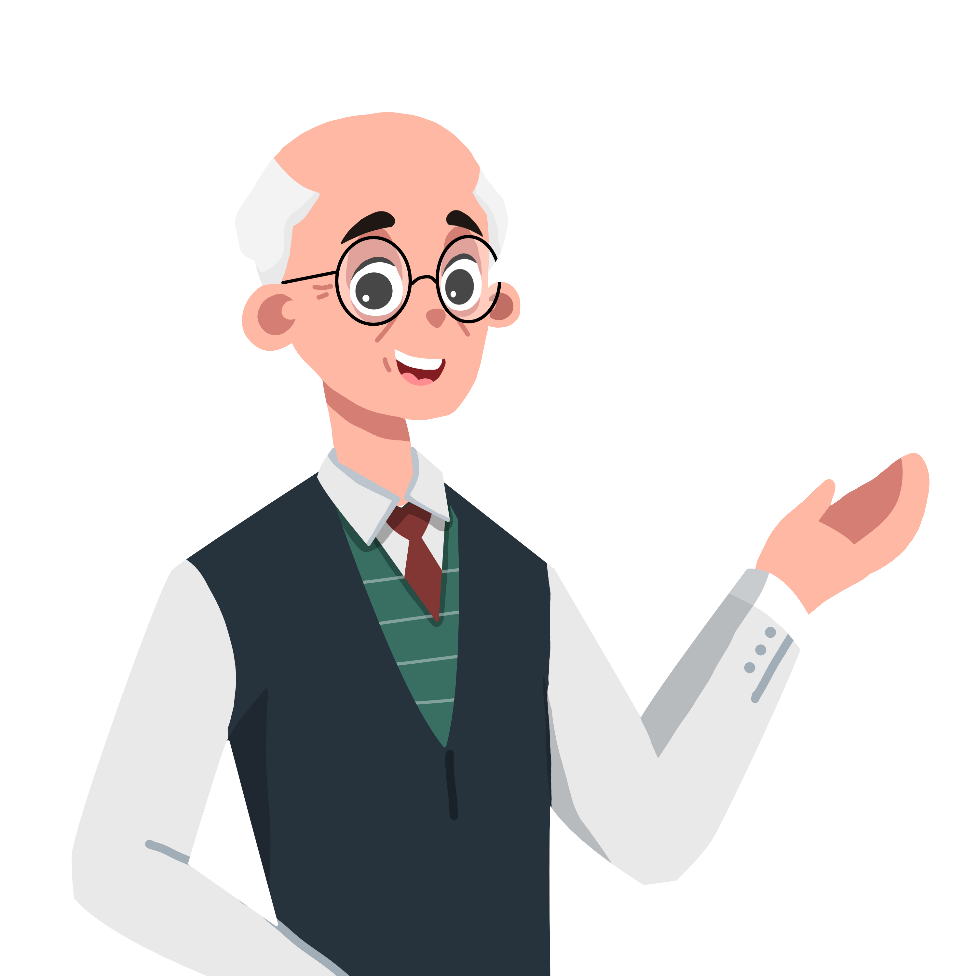 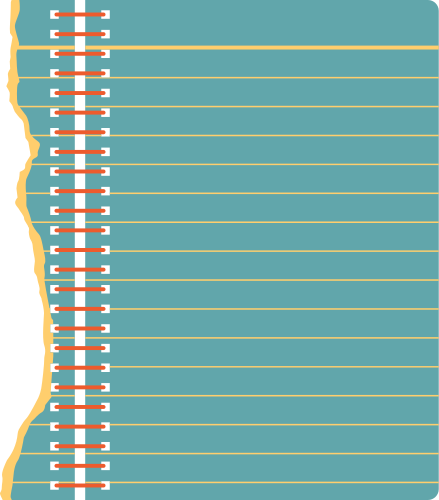 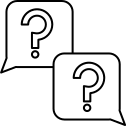 HĐ1
Trong không gian cho hai mặt phẳng phân biệt (P) và (Q).
Nếu (P) và (Q) có một điểm chung thì chúng có bao nhiêu điểm chung? Các điểm chung đó có tính chất gì?
Giải:
Nếu (P) và (Q) có một điểm chung thì chúng có vô số điểm chung. 
Các điểm chung đó cùng nằm trên một đường thẳng.
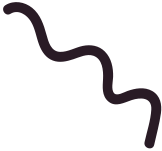 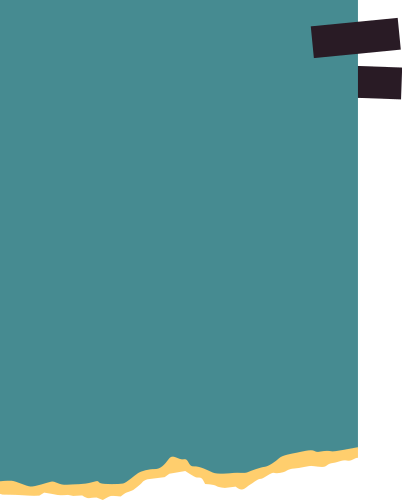 Nhận xét:
Đối với hai mặt phẳng phân biệt (P) và (Q) trong không gian, có hai khả năng:
Hai mặt phẳng (P) và (Q) có điểm chung. Khi đó, chúng cắt nhau theo một đường thẳng (Hình 59a).
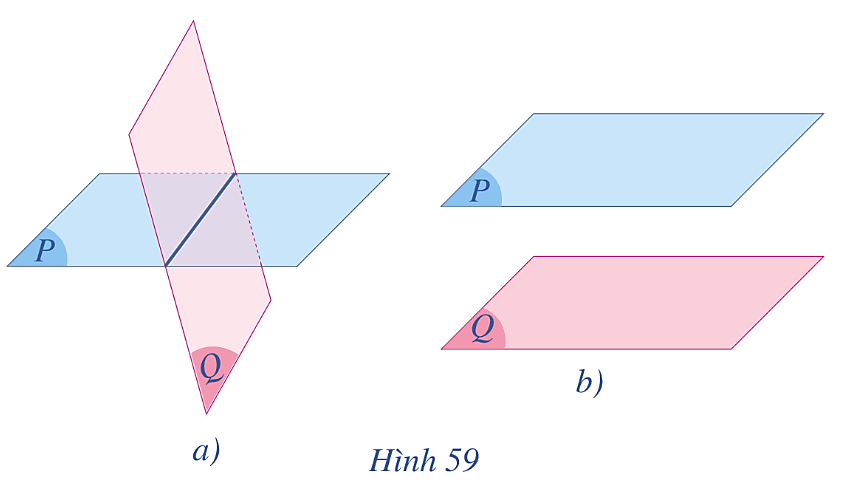 Hai mặt phẳng (P) và (Q) không có điểm chung. Khi đó, ta nói chúng song song với nhau, kí hiệu (P) // (Q) hay     (Q) // (P). (Hình 59b).
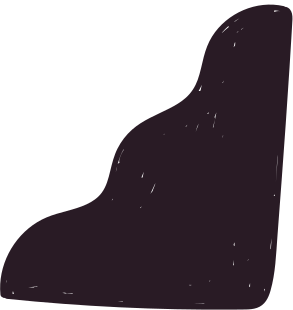 ĐỊNH NGHĨA
Hai mặt phẳng được gọi là song song với nhau nếu chúng không có điểm chung.
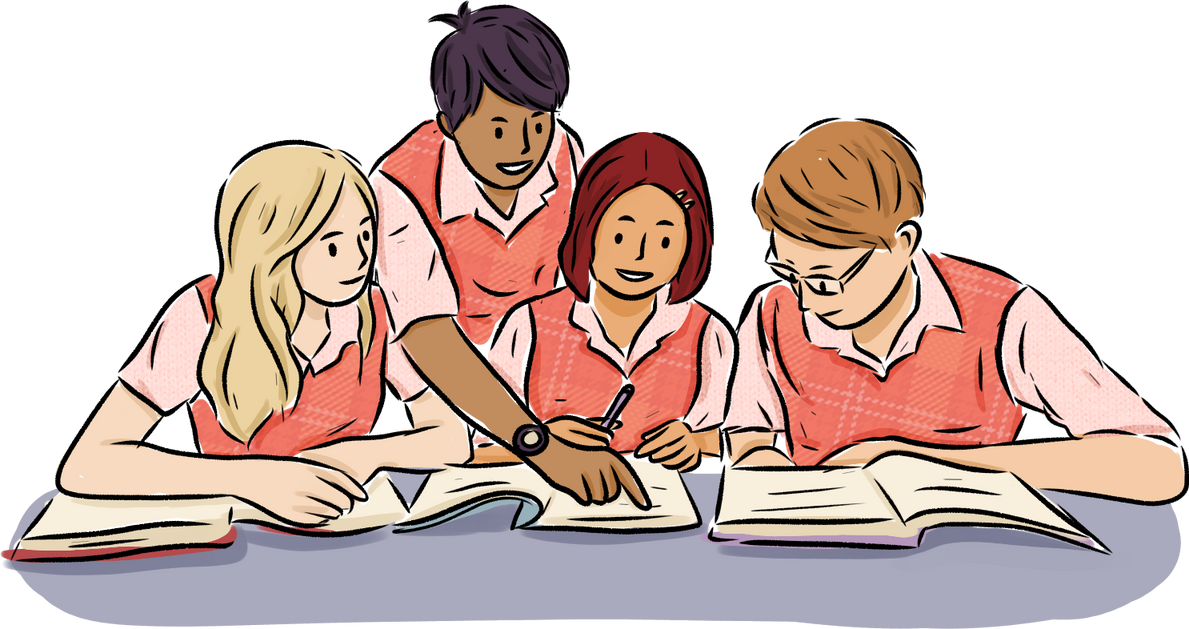 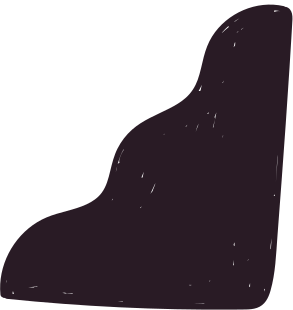 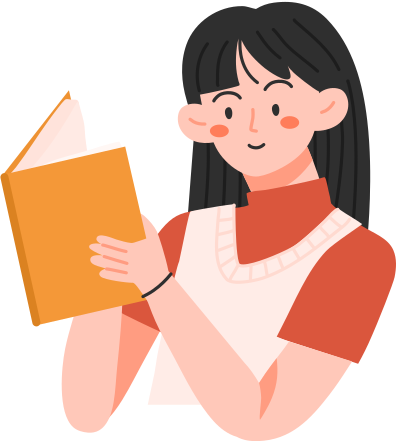 Nêu ví dụ trong thực tiễn minh hoạ hình ảnh hai mặt phẳng song song.
Luyện tập 1
Giải:
Hình ảnh hai mặt phẳng song song:
Các mặt sàn của ngôi nhà nhiều tầng; các mặt bậc cầu thang; mặt bàn và nền nhà; …
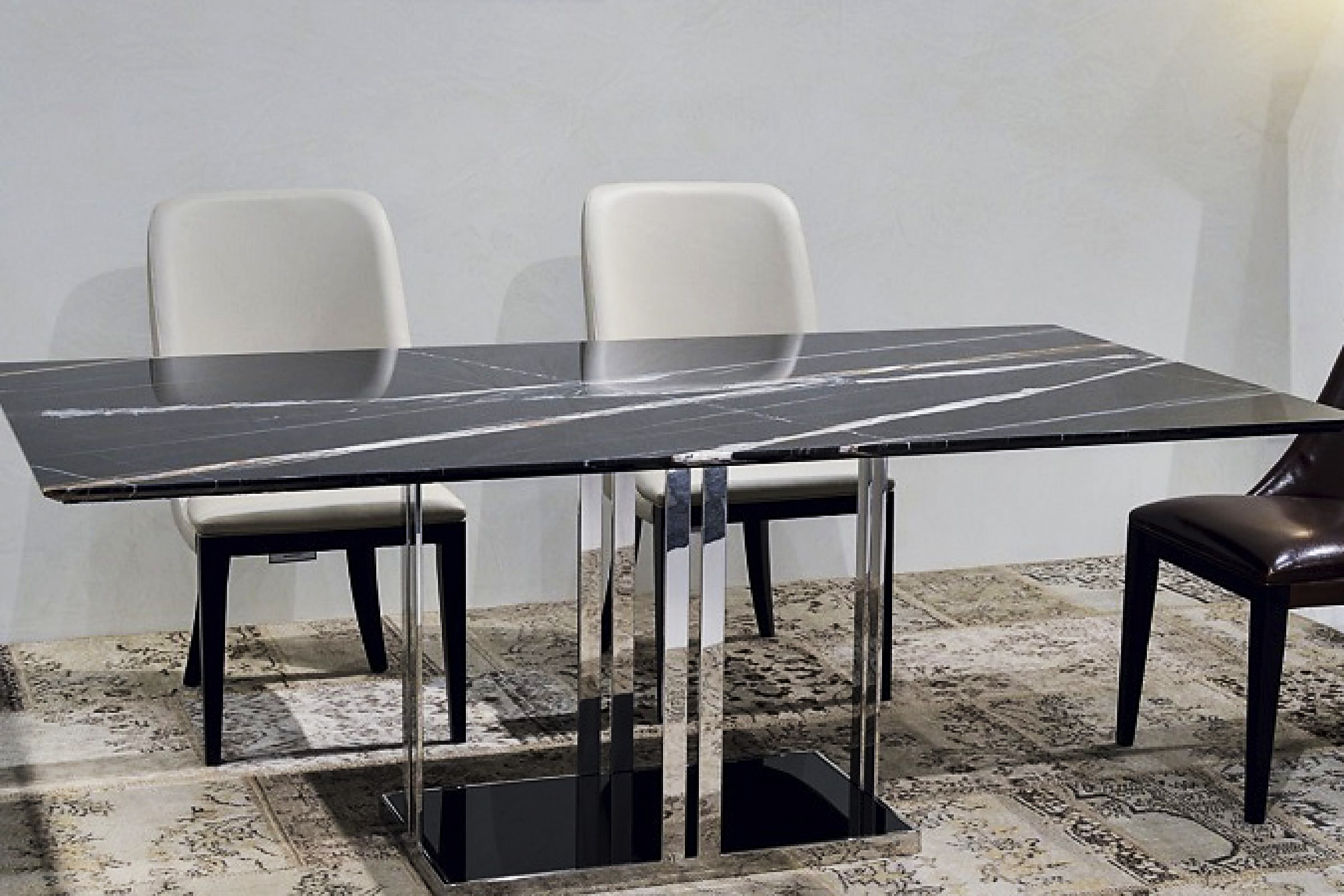 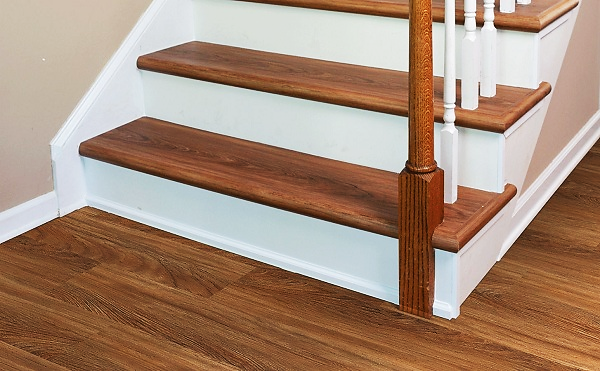 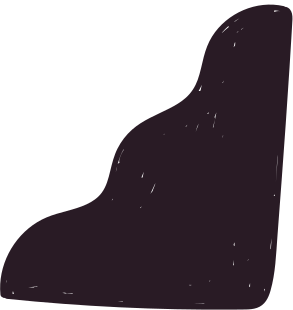 Cho hình chóp S.ABC. Gọi M, N, P lần lượt là trung điểm của cạnh SA, SB, SC (Hình 60). Chứng minh rằng (MNP) //(ABC).
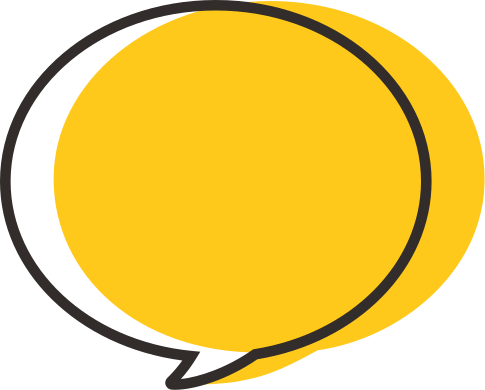 Ví dụ 1
Giải
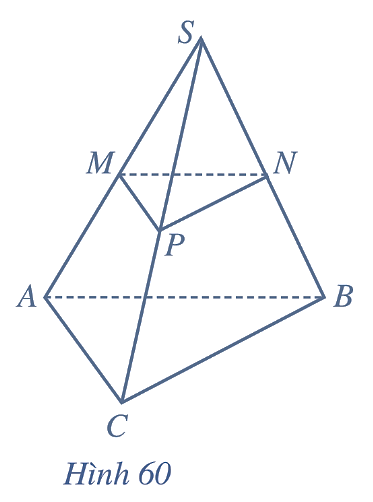 Nếu hai mặt phẳng (MNP), (ABC) có một điểm chung thì chúng có đường thẳng chung d. 
Vì MN // AB nên d // AB hoặc d trùng với AB. 
Tương tự, do MP // AC nên d // AC hoặc d trùng với AC. 
Điều này là không thể xảy ra vì AB cắt AC tại A.
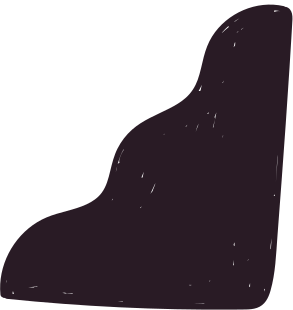 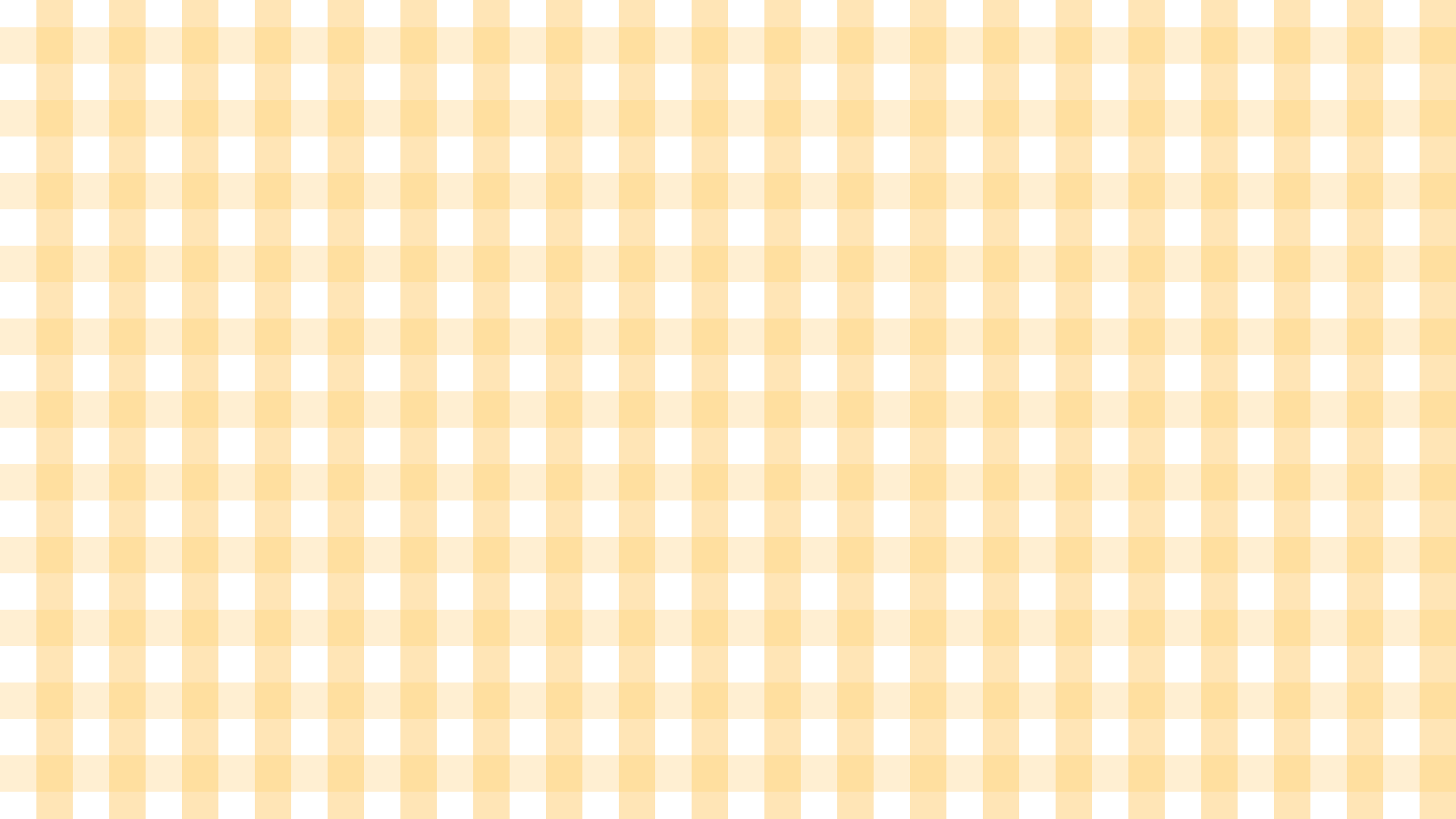 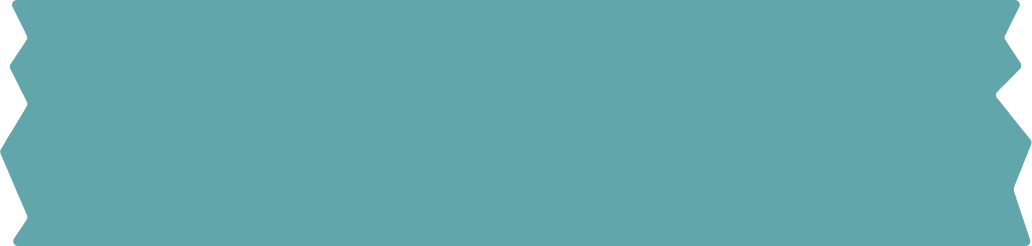 ĐIỀU KIỆN 
VÀ TÍNH CHẤT
II
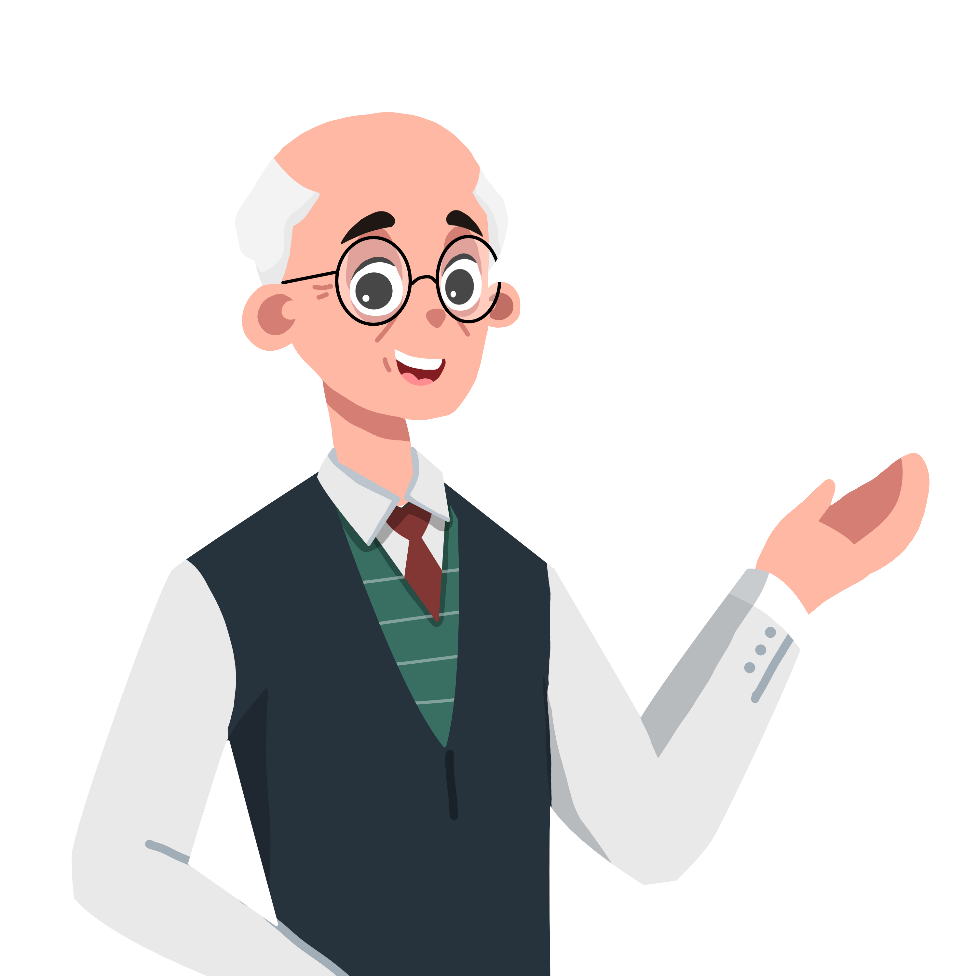 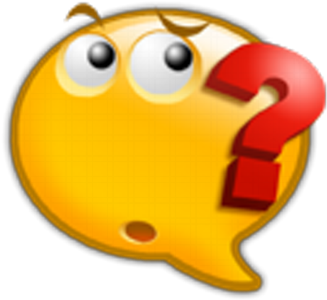 HĐ2
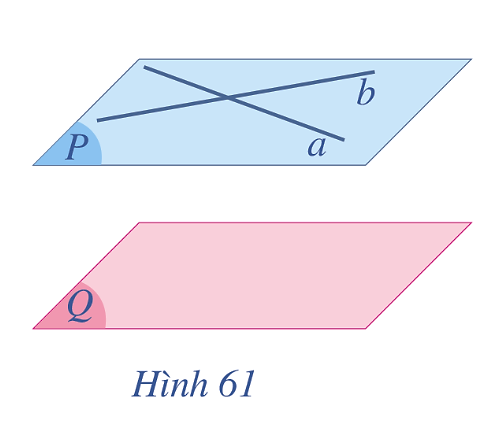 Cho hai mặt phẳng phân biệt (P) và (Q). Mặt phẳng (P) chứa hai đường thẳng a, b cắt nhau và a, b cùng song song với mặt phẳng (Q) (Hình 61). Hai mặt phẳng (P) và (Q) có điểm chung hay không?
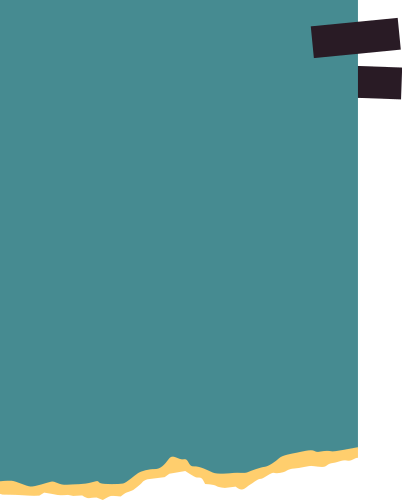 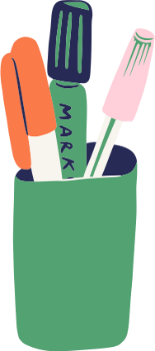 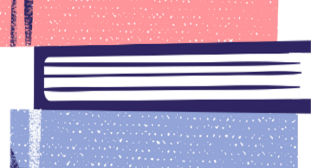 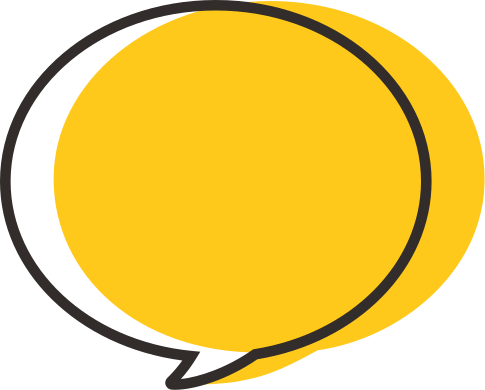 Giải
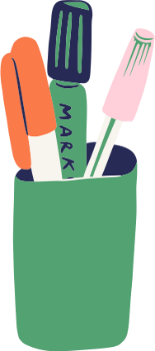 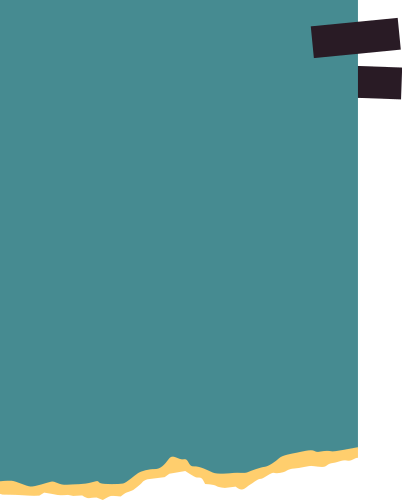 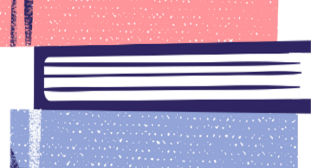 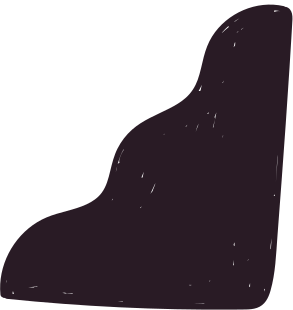 KẾT LUẬN
Định lí 1: (Dấu hiệu nhận biết hai mặt phẳng song song)
Nếu mặt phẳng (P) chứa hai đường thẳng cắt nhau a, b và a, b cùng song song với mặt phẳng (Q) thì (P) song song với (Q).
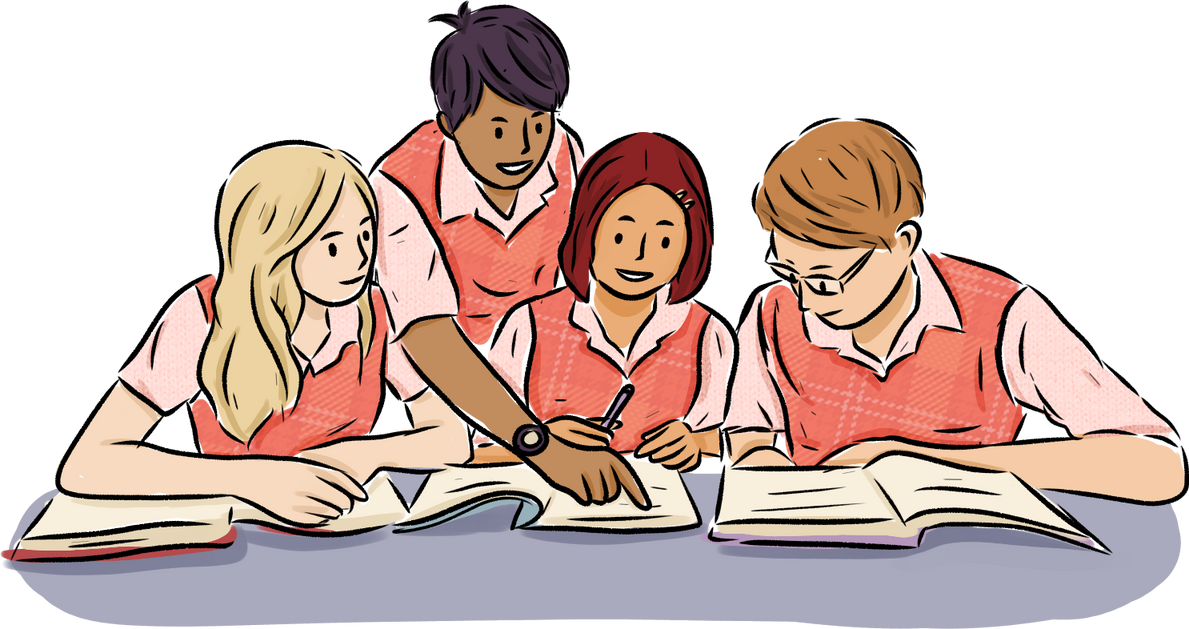 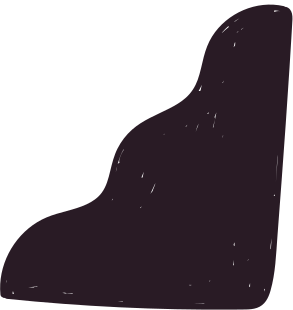 Cho hai hình bình hành ABCD, ABMN không cùng nằm trong một mặt phẳng. Chứng minh rằng (ADN) // (BCM).
Ví dụ 2
Giải
Vì ABCD là hình bình hành nên AD//BC. 
Mà AD không thuộc mặt phẳng (BCM) suy ra   AD // (BCM). 
Tương tự, do ABMN là hình bình hành nên      AN // BM, suy ra AN // (BCM). 
Mà AD, AN cắt nhau và nằm trong mặt phẳng (ADN) nên theo Định lí 1, ta có: (ADN) // (BCM).
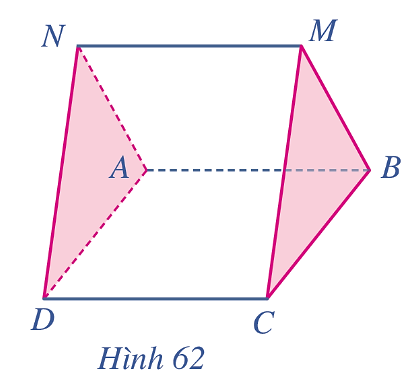 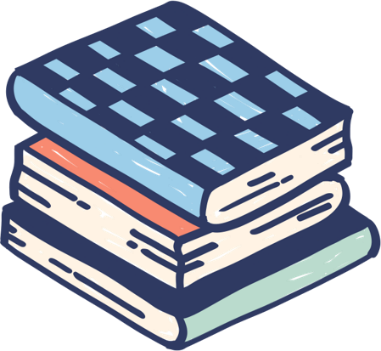 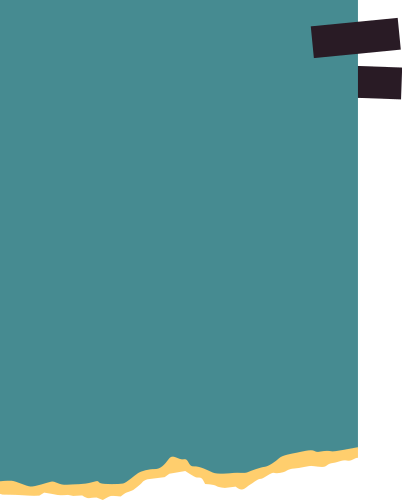 Luyện tập 2
Giải:
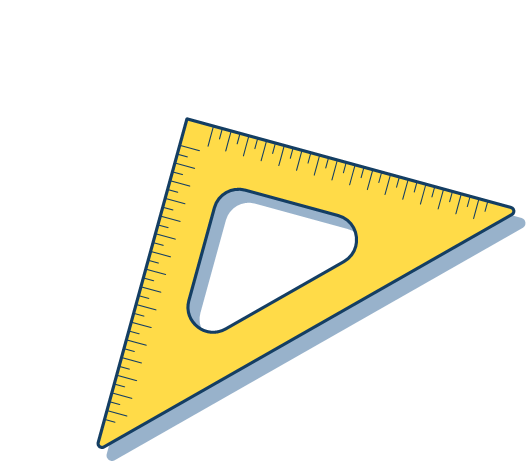 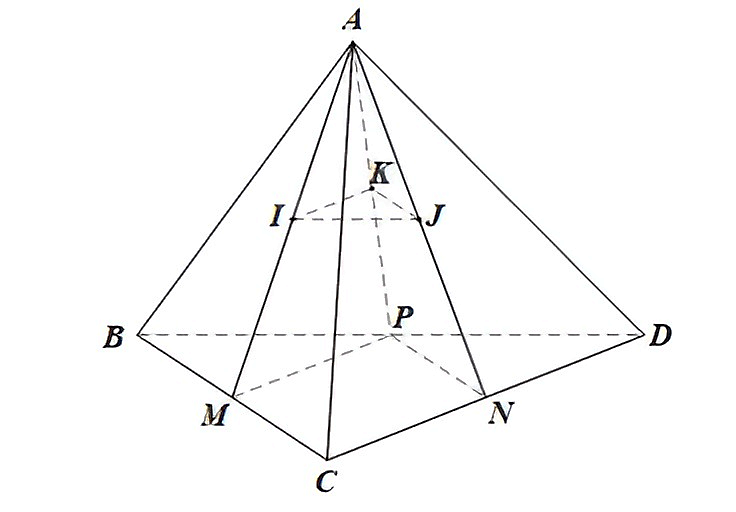 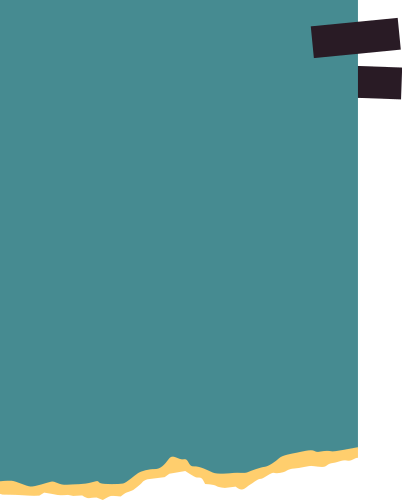 Cho mặt phẳng (Q) và điểm M nằm ngoài mặt phẳng (Q).
HĐ3
a) Trong mặt phẳng (Q) vẽ hai đường thẳng a’, b’ cắt nhau. Qua điểm M kẻ các đường thẳng a và b lần lượt song song với a’, b’. Gọi (P) là mặt phẳng xác định bởi hai đường thẳng (cắt nhau) a và b (Hình 63). Mặt phẳng (P) có song song với mặt phẳng (Q) hay không?
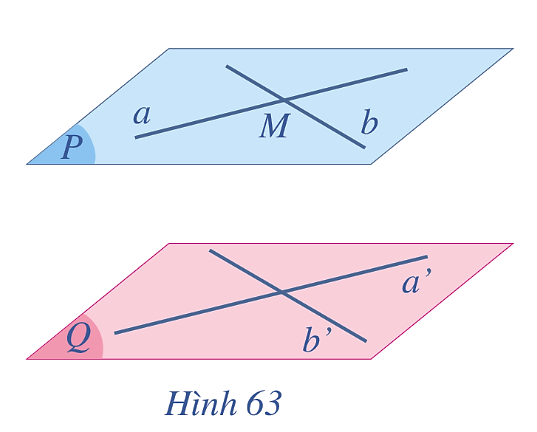 b) Xét mặt phẳng (R) đi qua điểm M và     song song với mặt phẳng (Q). Hai mặt phẳng (R) và (P) có trùng nhau hay không?
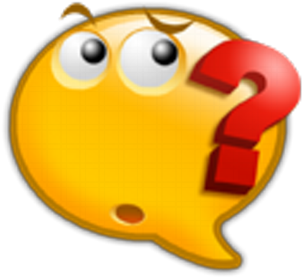 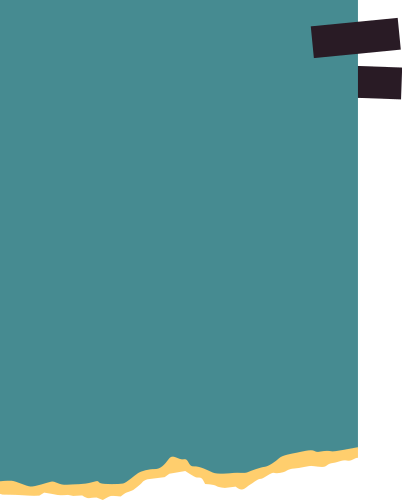 Giải:
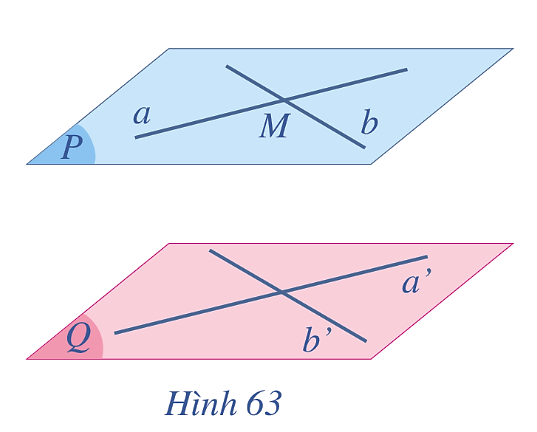 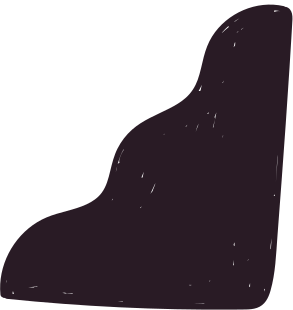 KẾT LUẬN
Định lí 2: (Tính chất về hai mặt phẳng song song)
Qua một điểm nằm ngoài một mặt phẳng cho trước có một và chỉ một mặt phẳng song song với mặt phẳng đã cho.
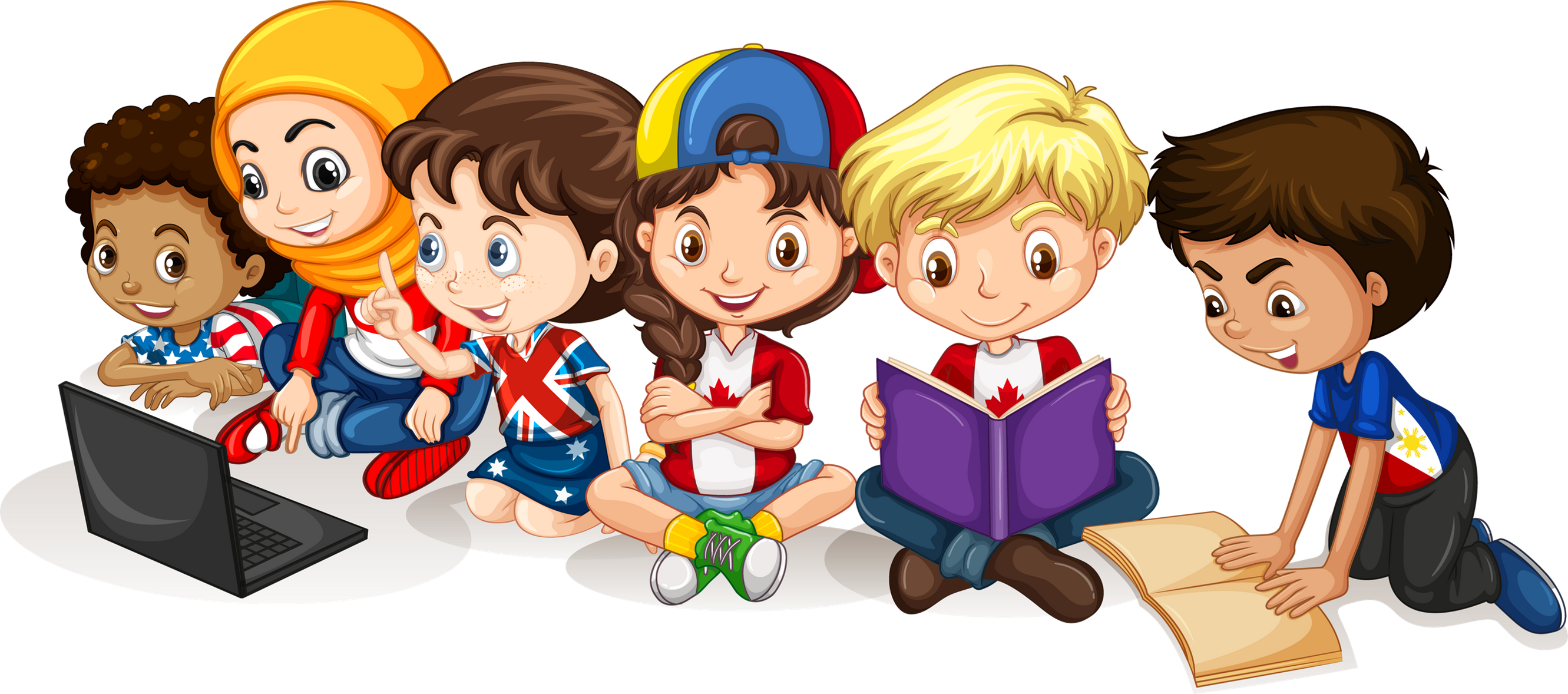 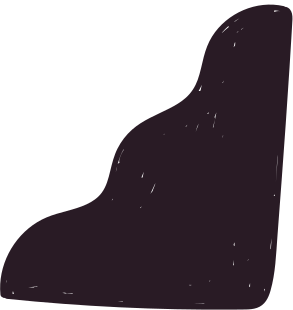 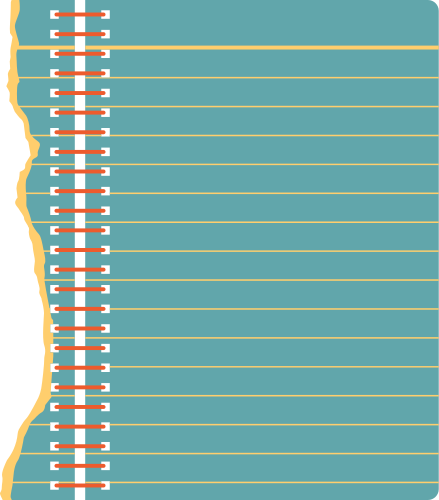 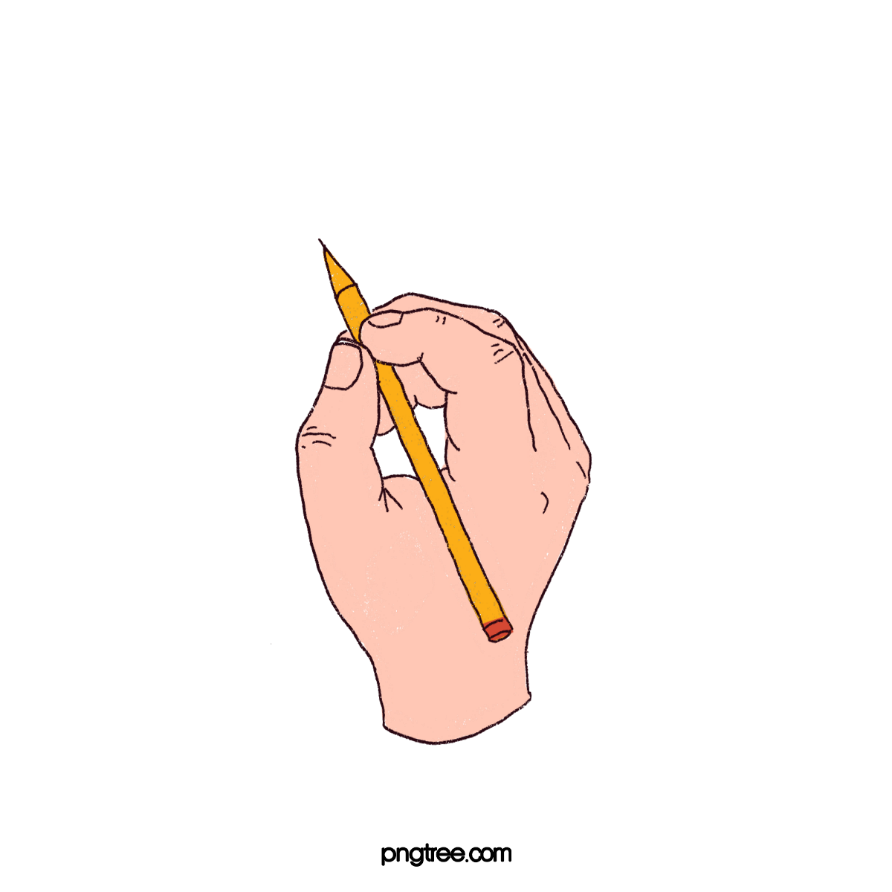 Hệ quả 2:
Hai mặt phẳng phân biệt cùng song song với mặt phẳng thứ ba thì song song với nhau.
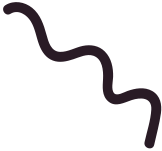 HĐ4
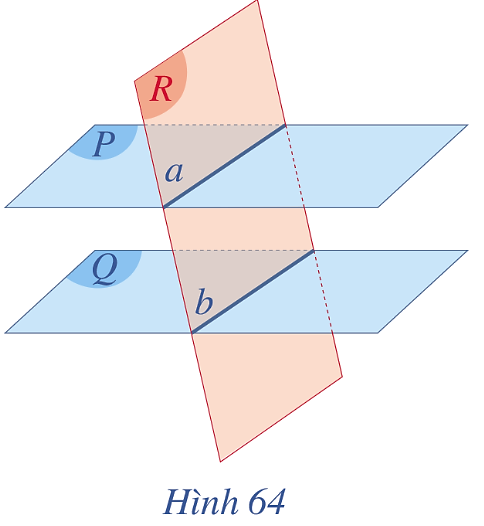 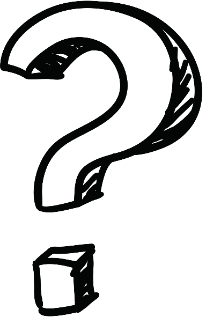 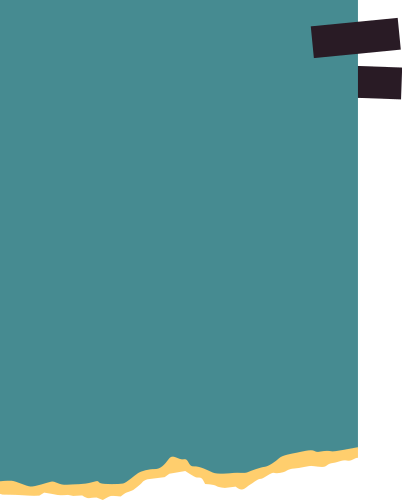 Giải:
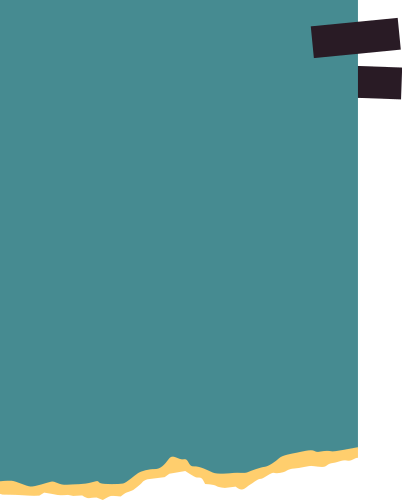 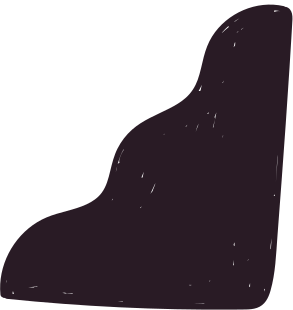 KẾT LUẬN
Định lí 3: Cho hai mặt phẳng song song (P) và (Q). Nếu mặt phẳng (R) cắt mặt phẳng (P) thì cũng cắt mặt phẳng (Q) và hai giao tuyến của chúng song song với nhau.
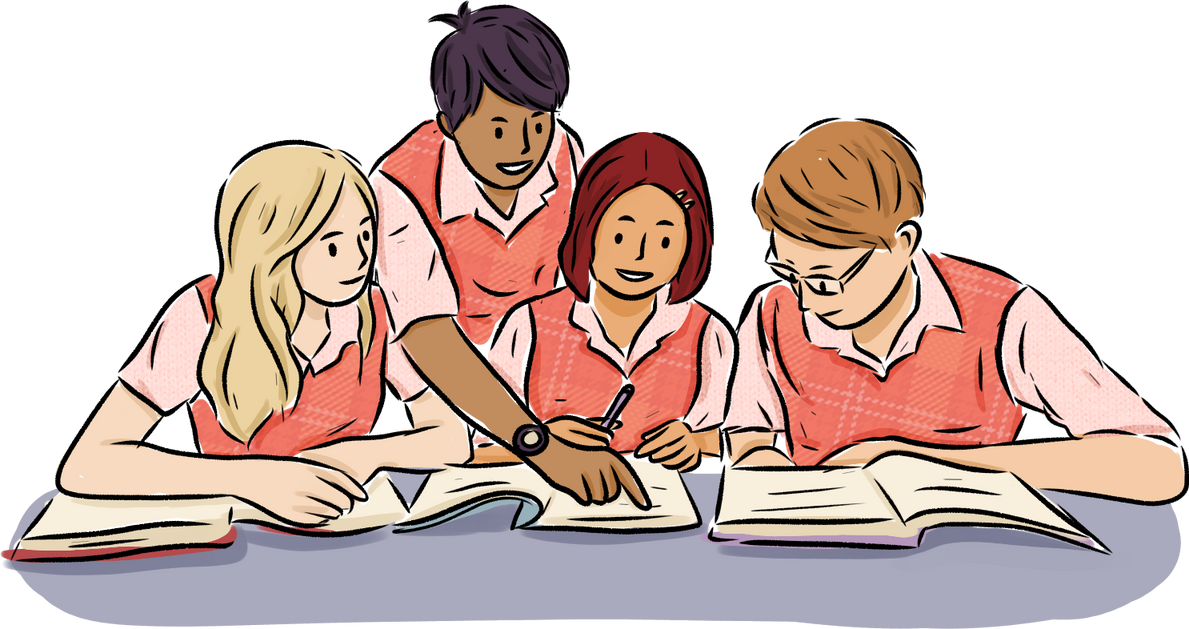 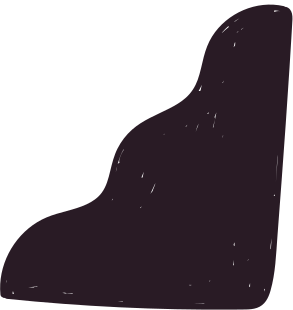 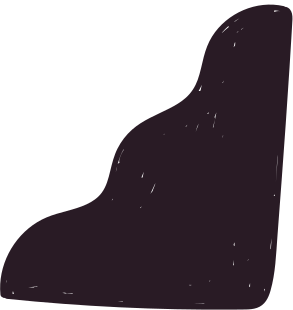 Ví dụ 3
Cho hình chóp tứ giác S.ABCD. Lấy các điểm M, N, P lần lượt là trung điểm của các cạnh SA, SB, SC.
a) Chứng minh rằng (MNP) // (ABCD).
b) Giả sử mặt phẳng (MNP) cắt SD tại Q. Chứng minh rằng Q là trung điểm của SD.
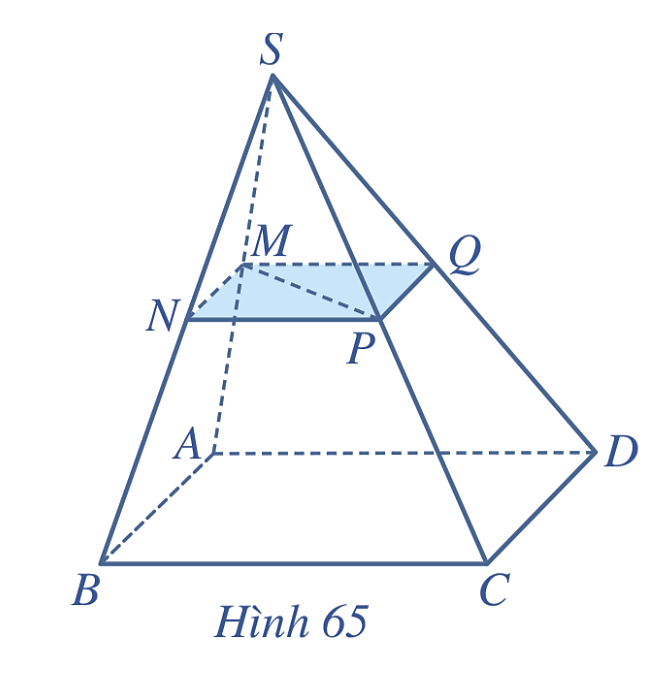 Giải:
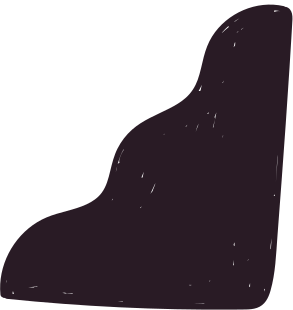 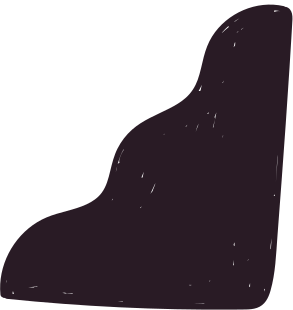 Giải:
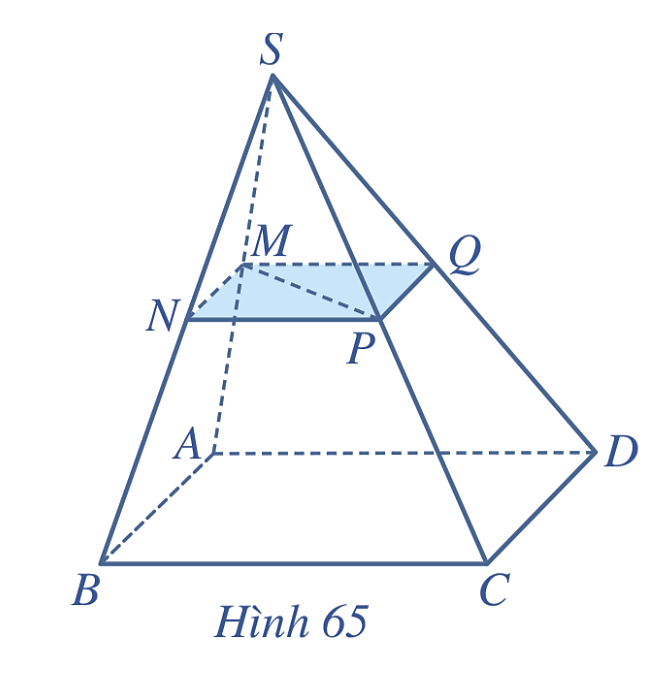 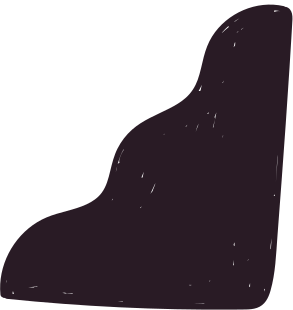 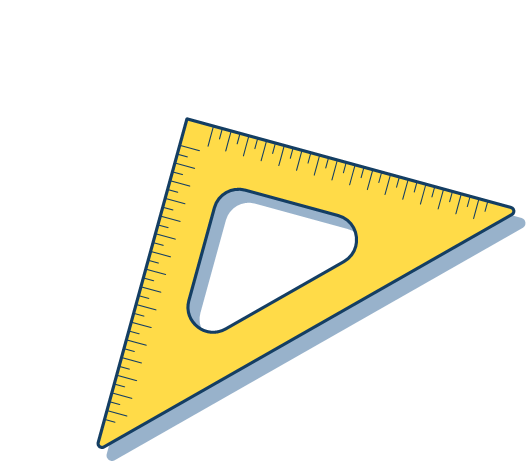 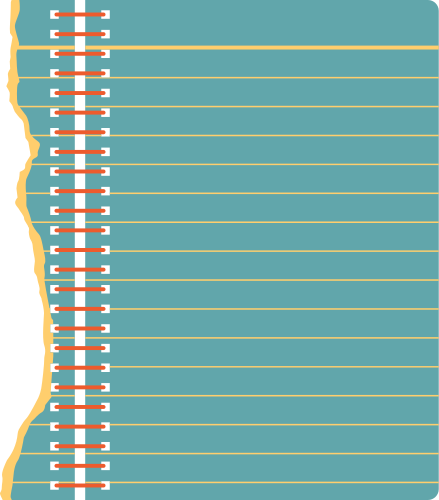 Luyện tập 3
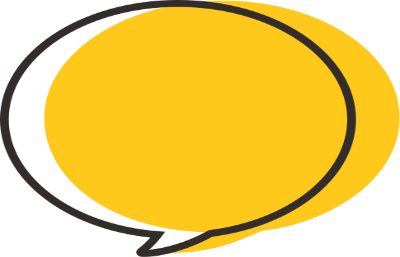 Giải
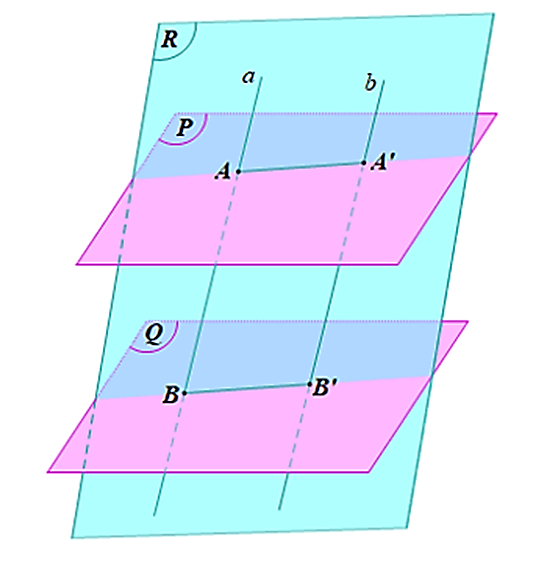 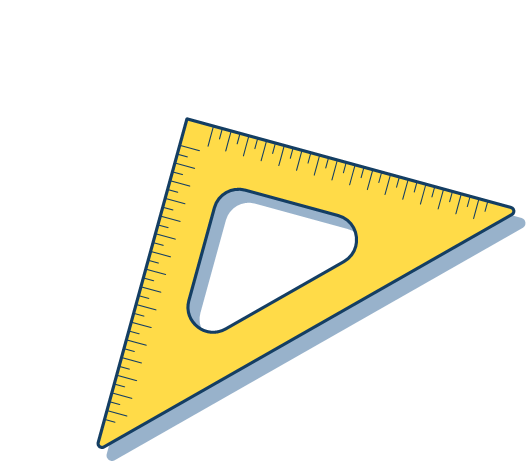 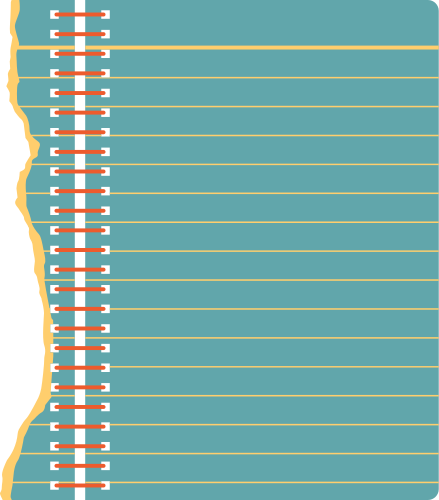 Luyện tập 3
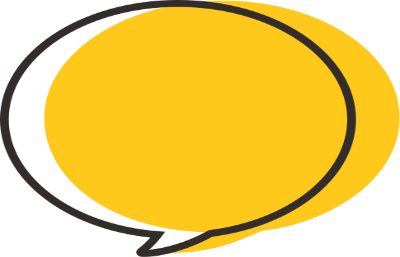 Giải
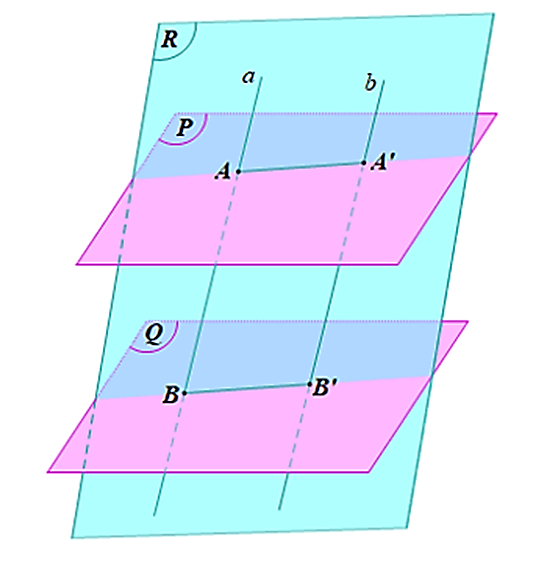 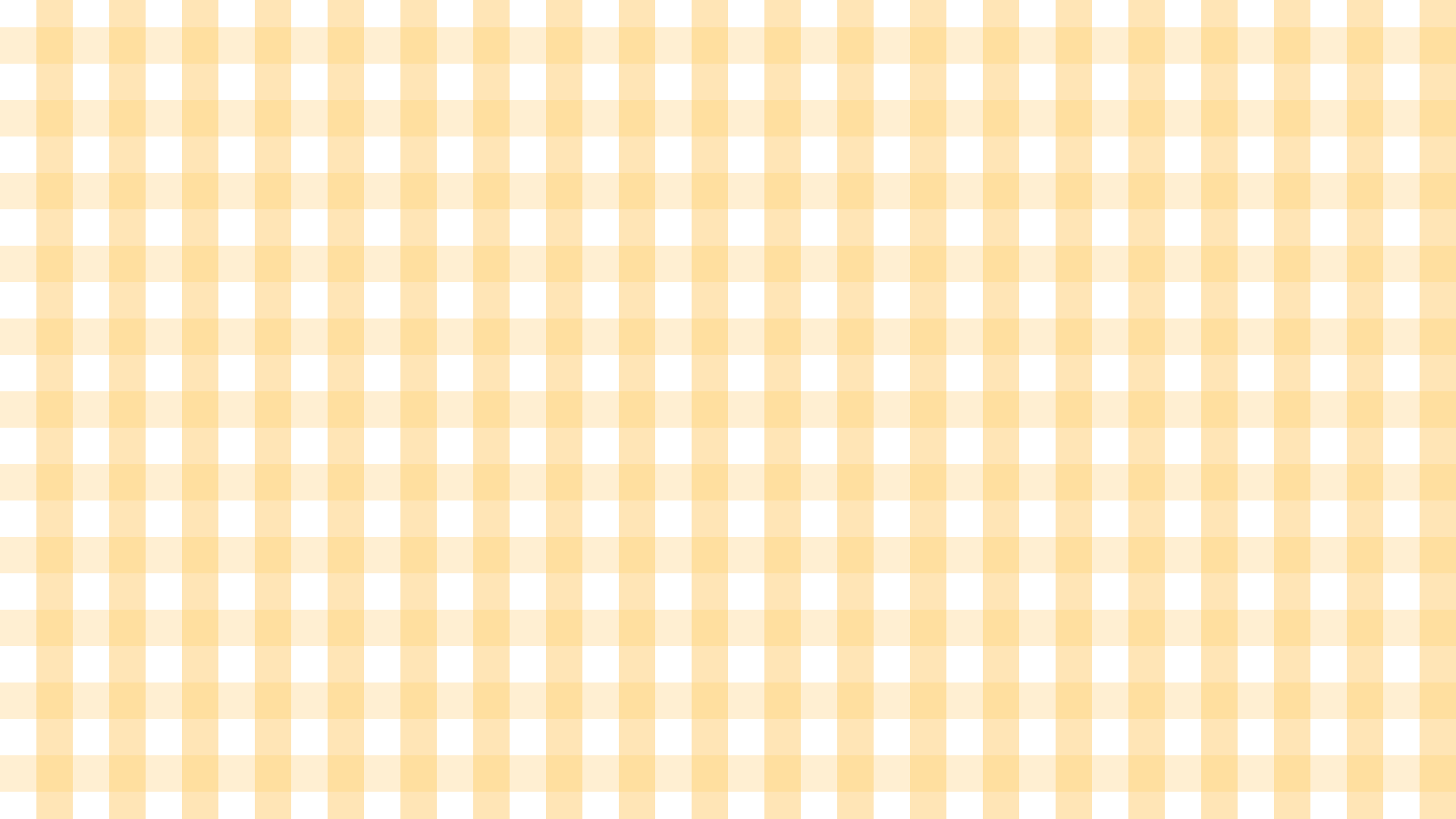 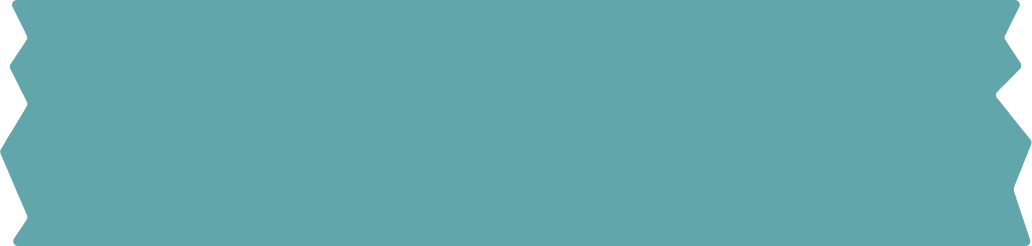 ĐỊNH LÍ THALÈS
III
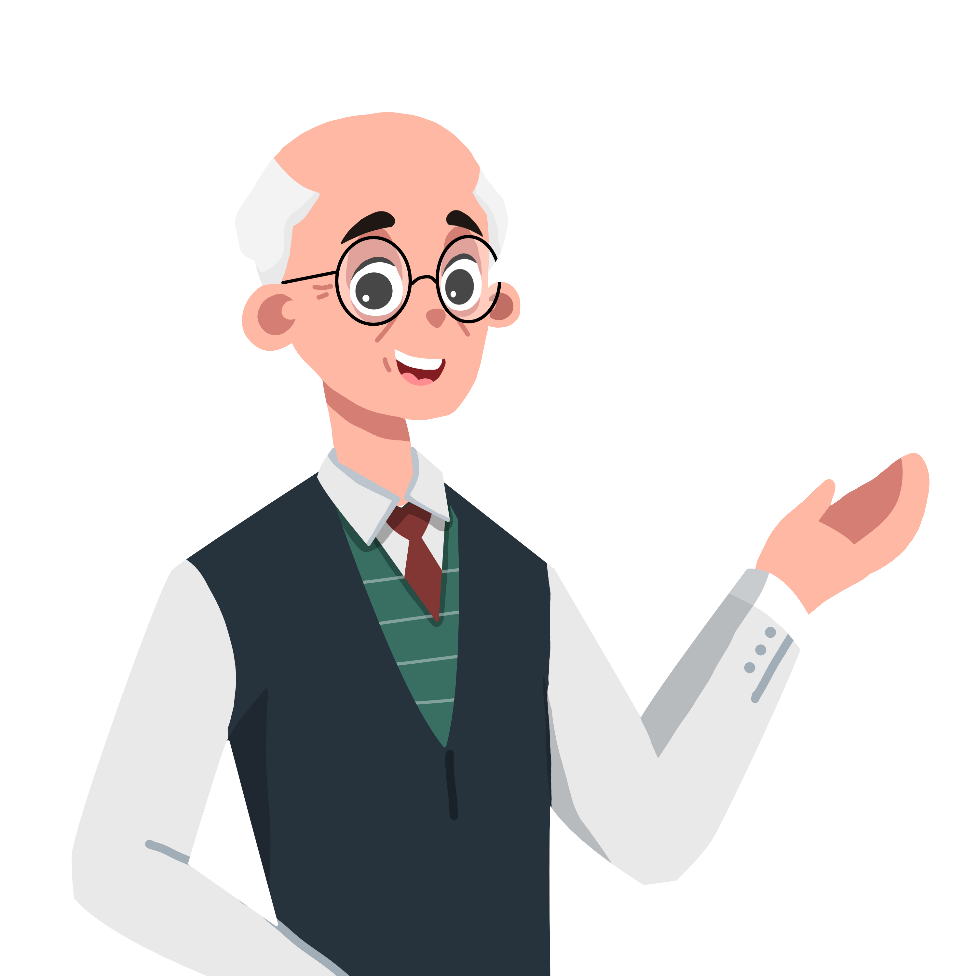 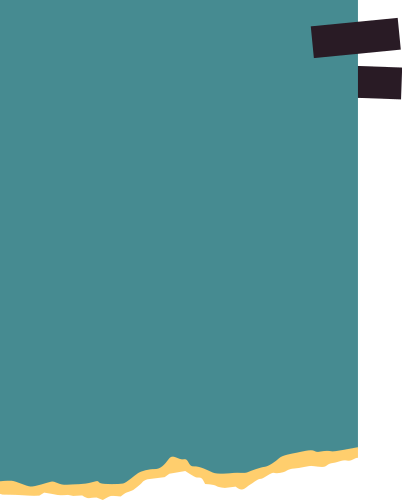 HĐ5
Cho ba mặt phẳng song song (P), (Q), (R). Hai cát tuyến bất kì a và a’ cắt ba mặt phẳng song song lần lượt tại các điểm A, B, C và A’, B’, C’. Gọi B1 là giao điểm của AC’ với mặt phẳng (Q) (Hình 66).
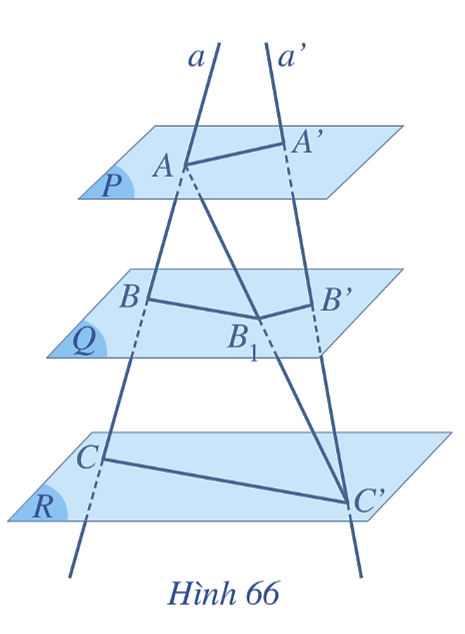 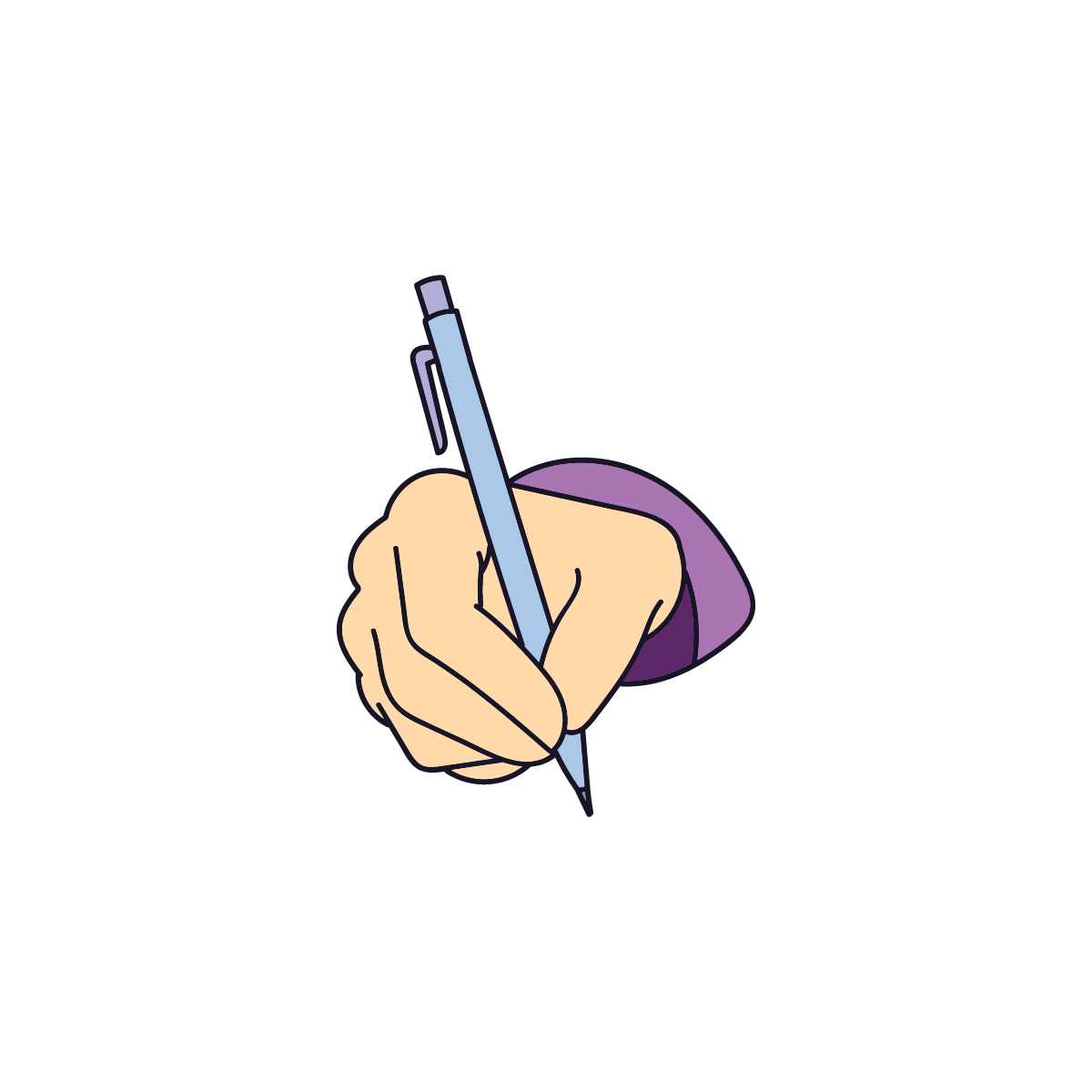 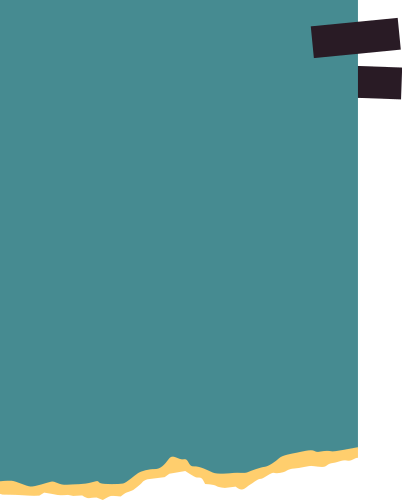 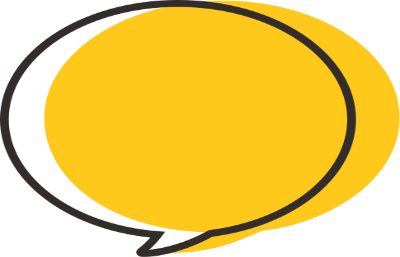 Giải
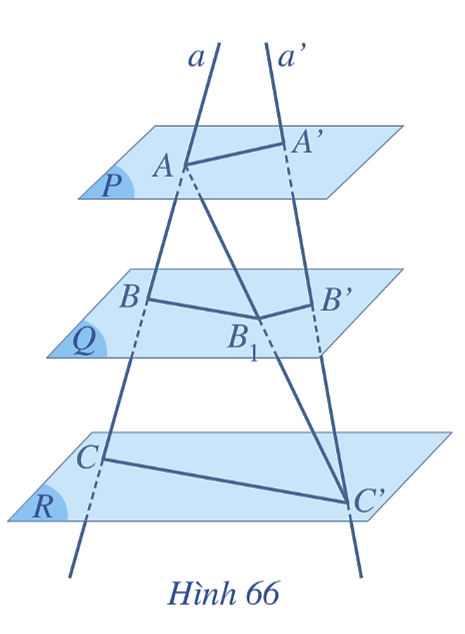 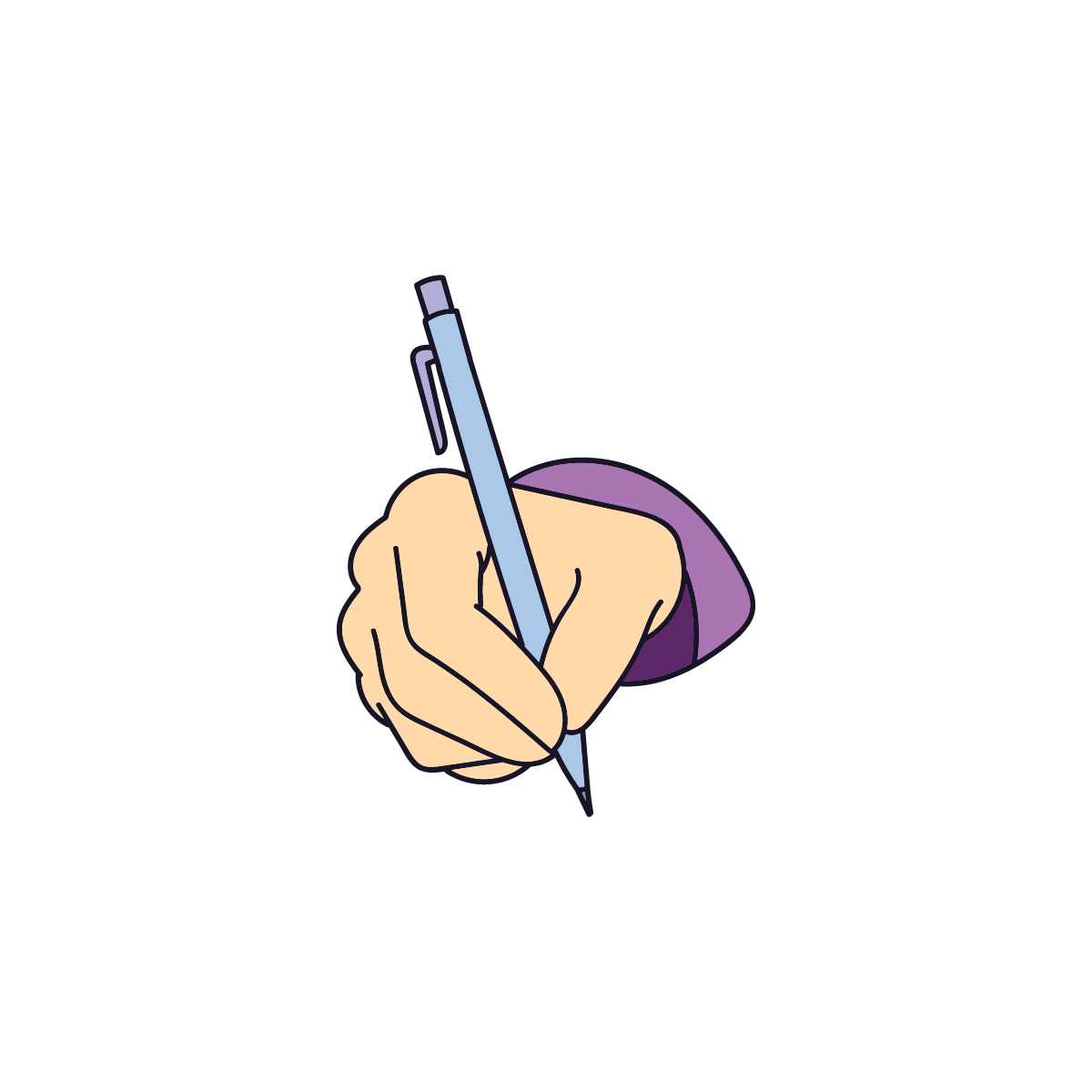 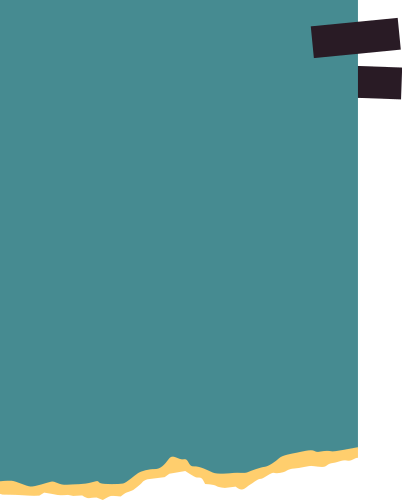 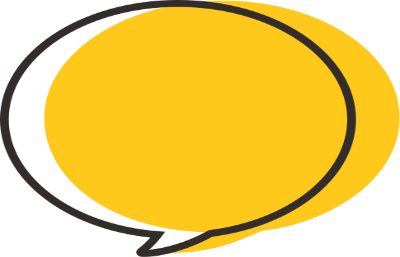 Giải
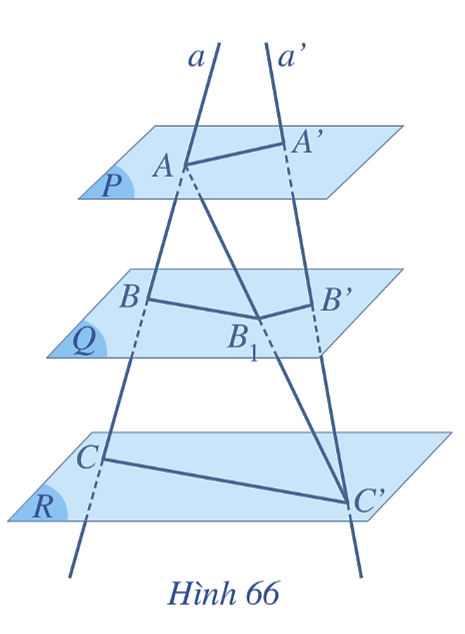 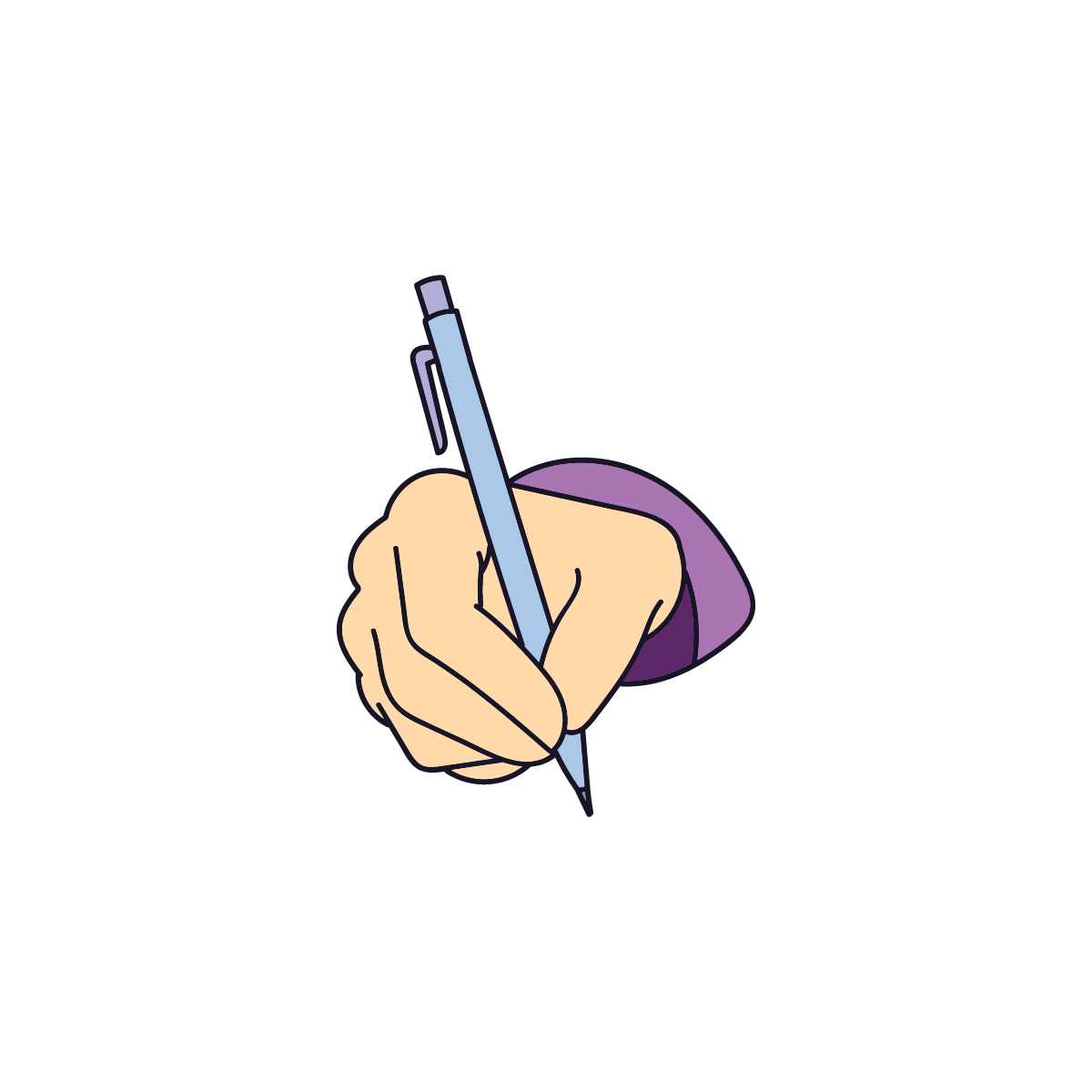 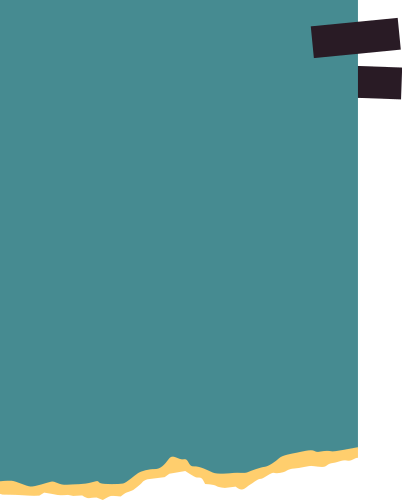 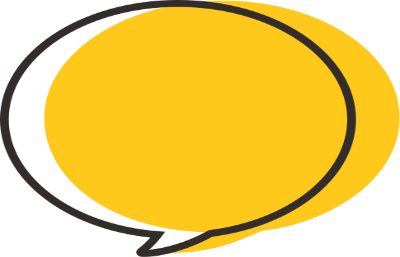 Giải
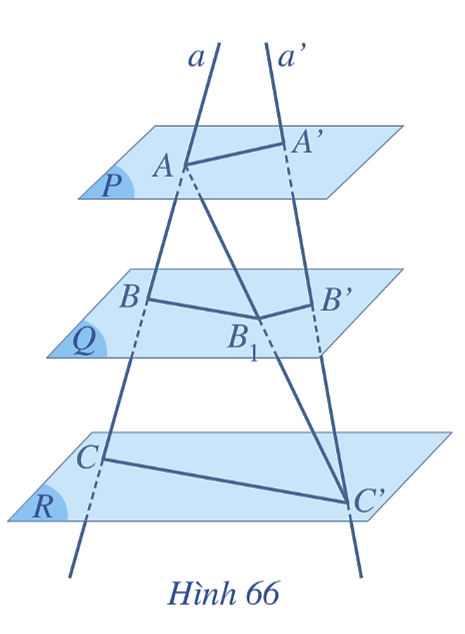 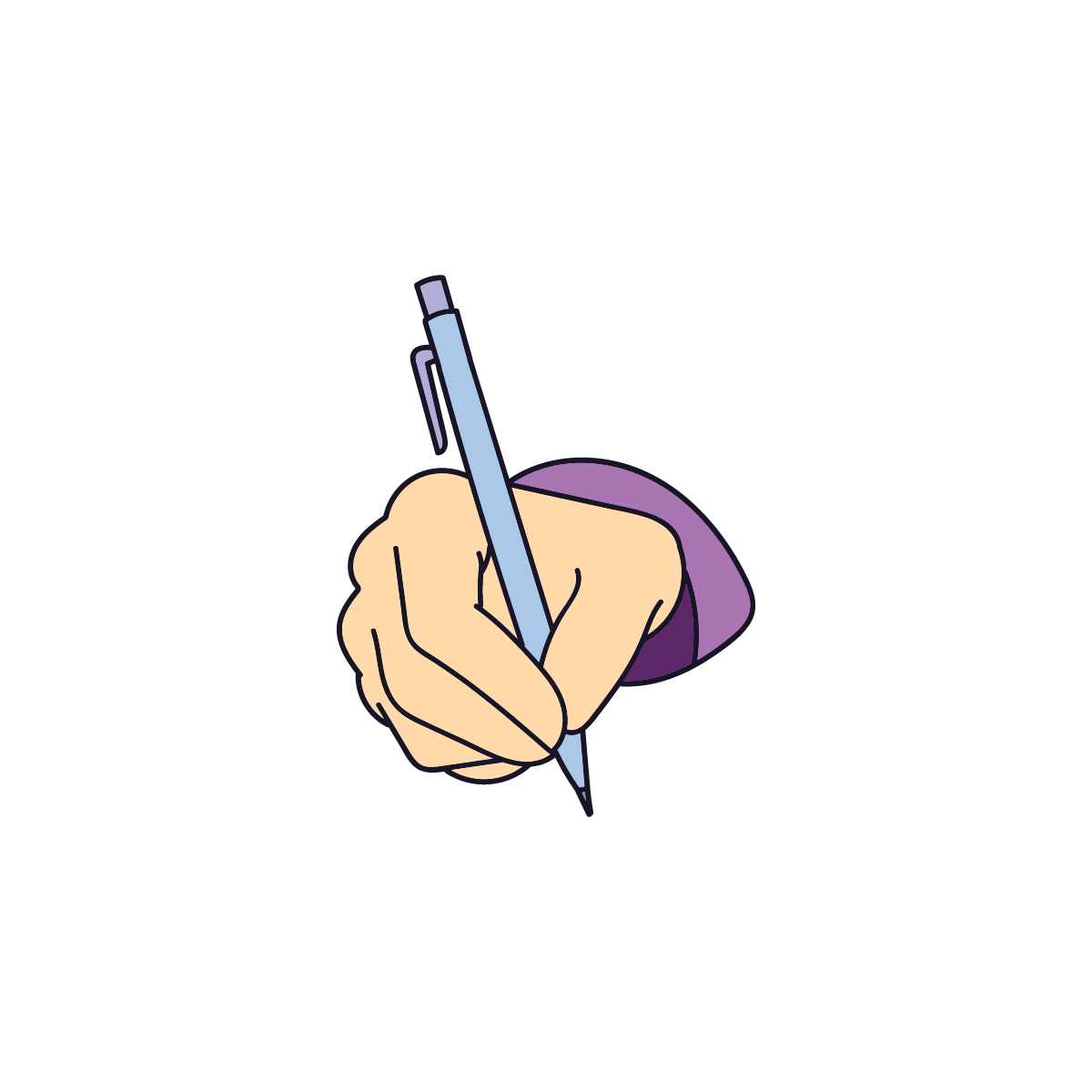 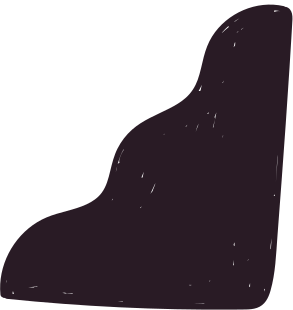 KẾT LUẬN
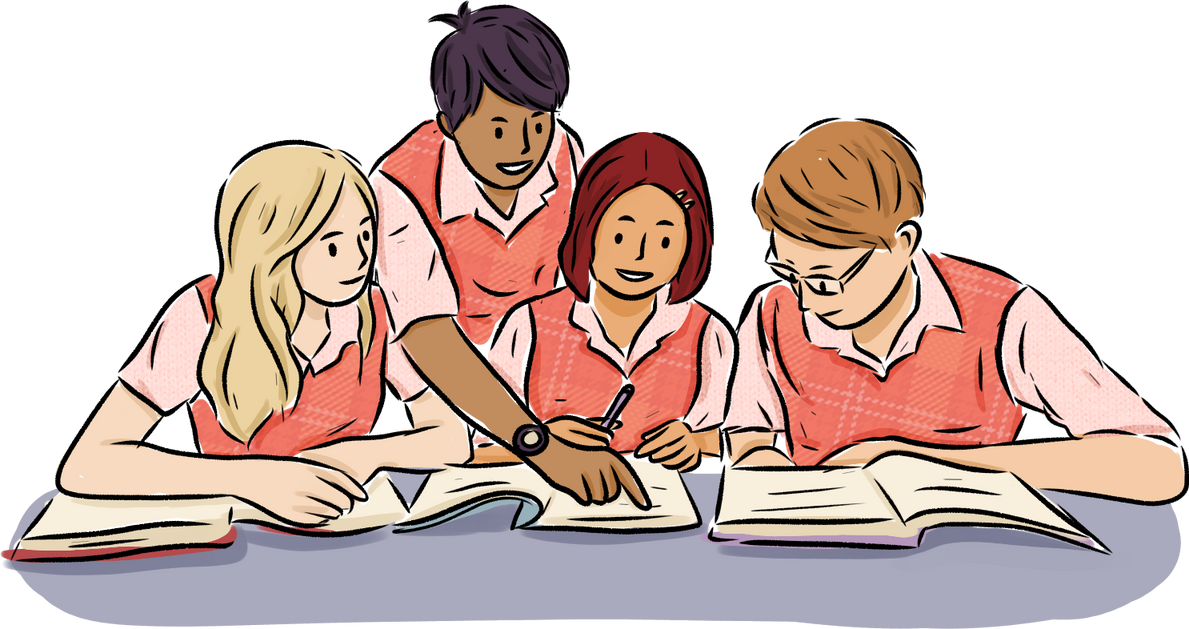 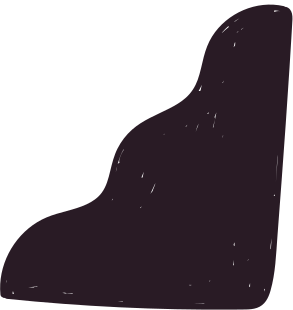 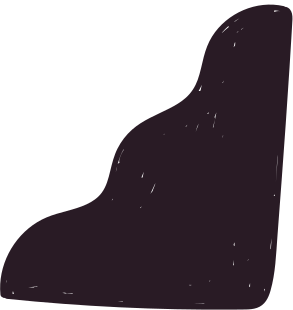 Ví dụ 4
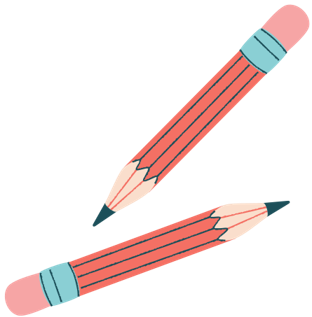 Một kệ để đồ bằng gỗ có mâm tầng dưới (ABCD) và mâm tầng trên (EFGH) song song với nhau. Bác thợ mộc đo được AE = 80 cm, CG = 90 cm và muốn đóng thêm một mâm tầng giữa (IJKL) song song với hai mâm tầng trên và dưới sao cho khoảng cách ΕΙ = 36 cm (Hình 67).
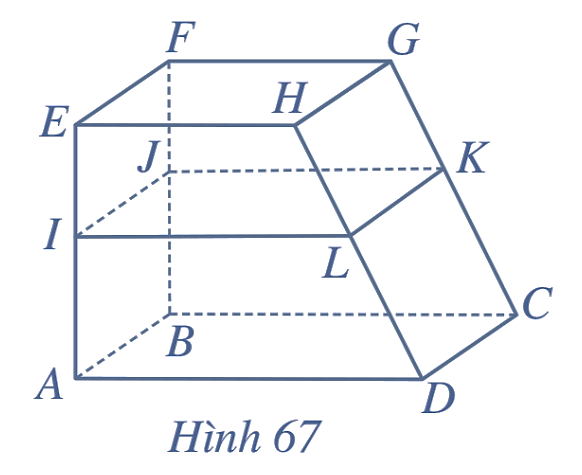 Hãy giúp bác thợ mộc tính độ dài GK để đặt mâm tầng giữa cho kệ để đồ đúng vị trí.
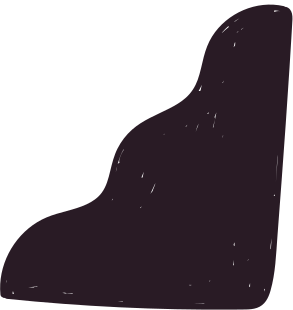 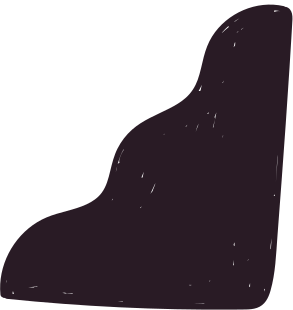 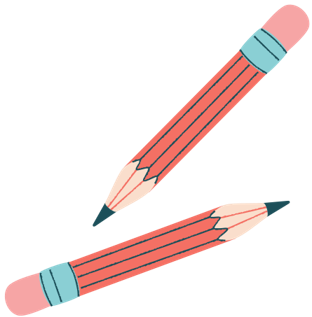 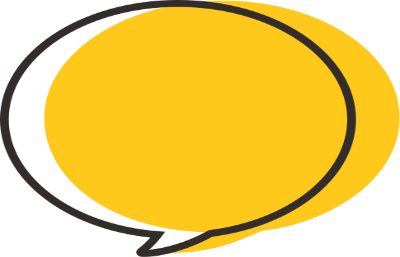 Giải
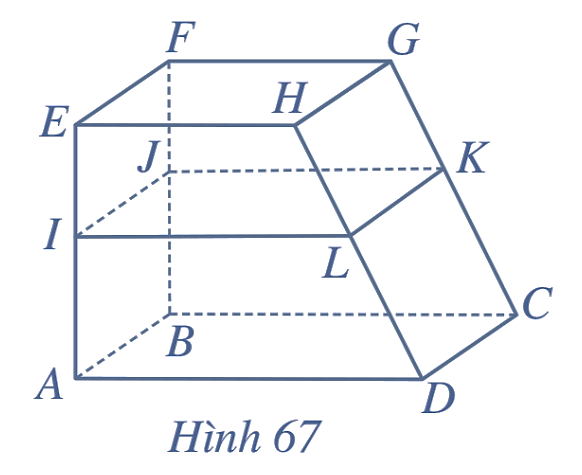 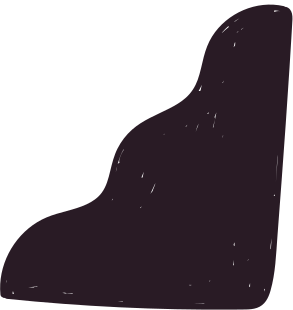 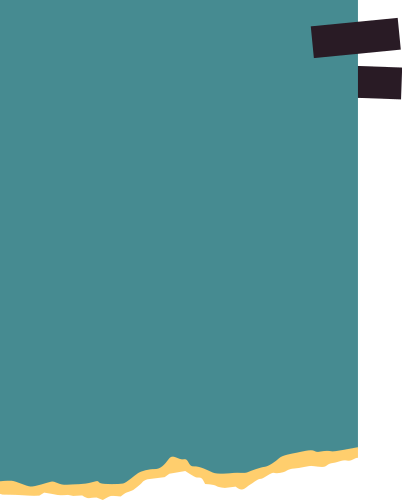 Luyện tập 4
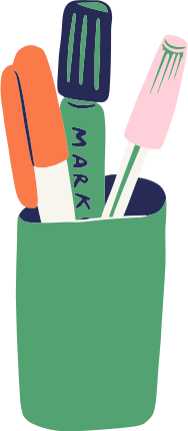 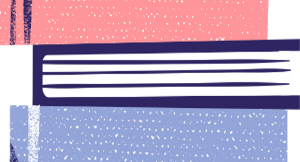 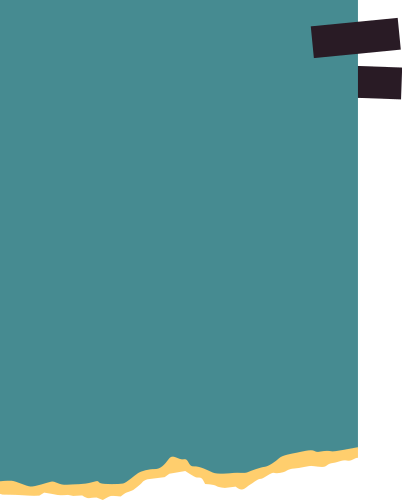 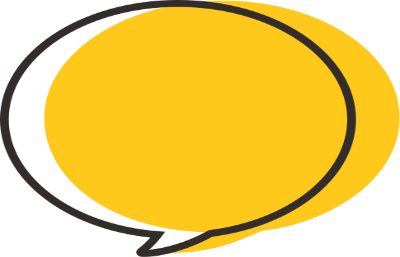 Giải
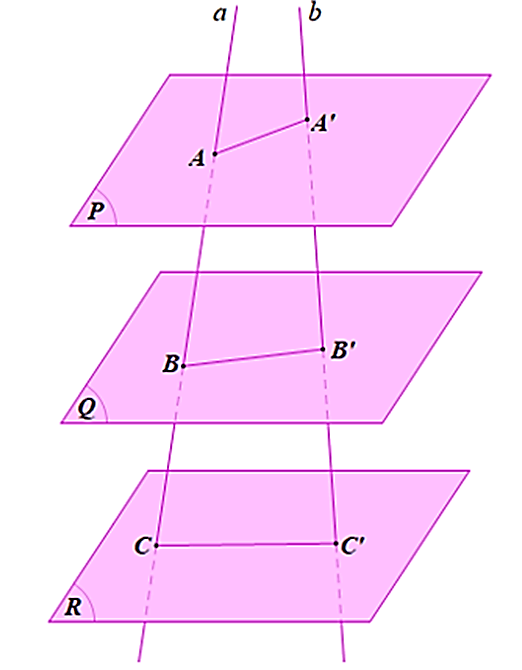 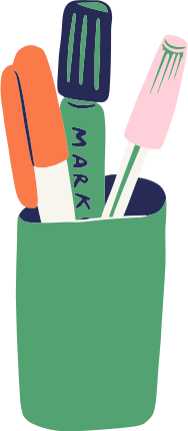 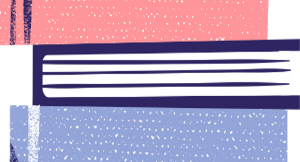 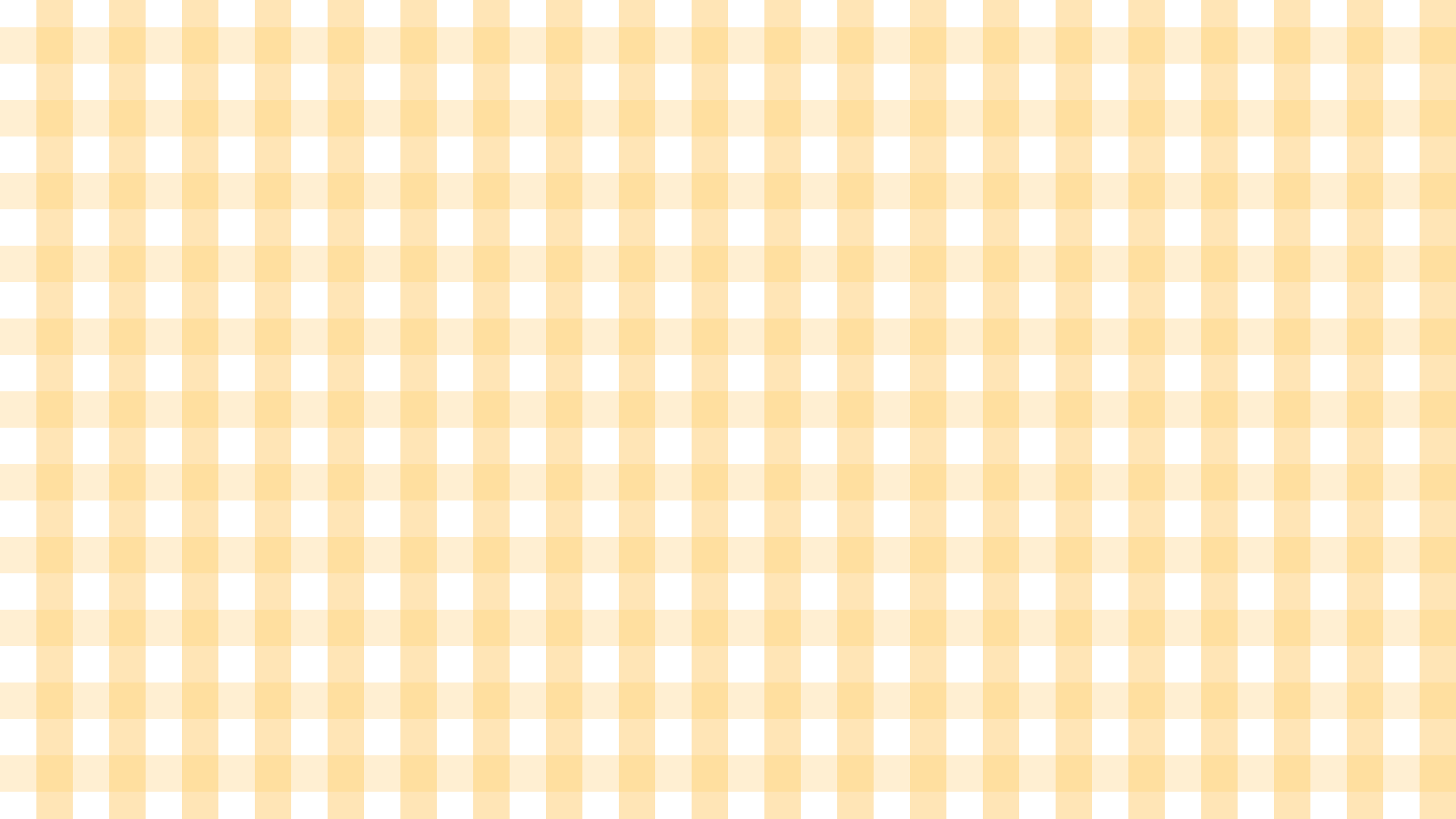 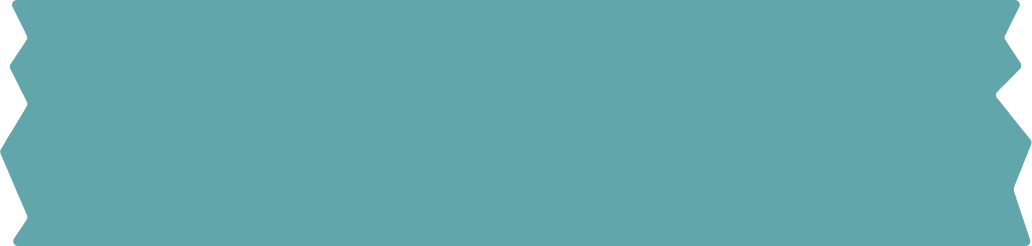 LUYỆN TẬP
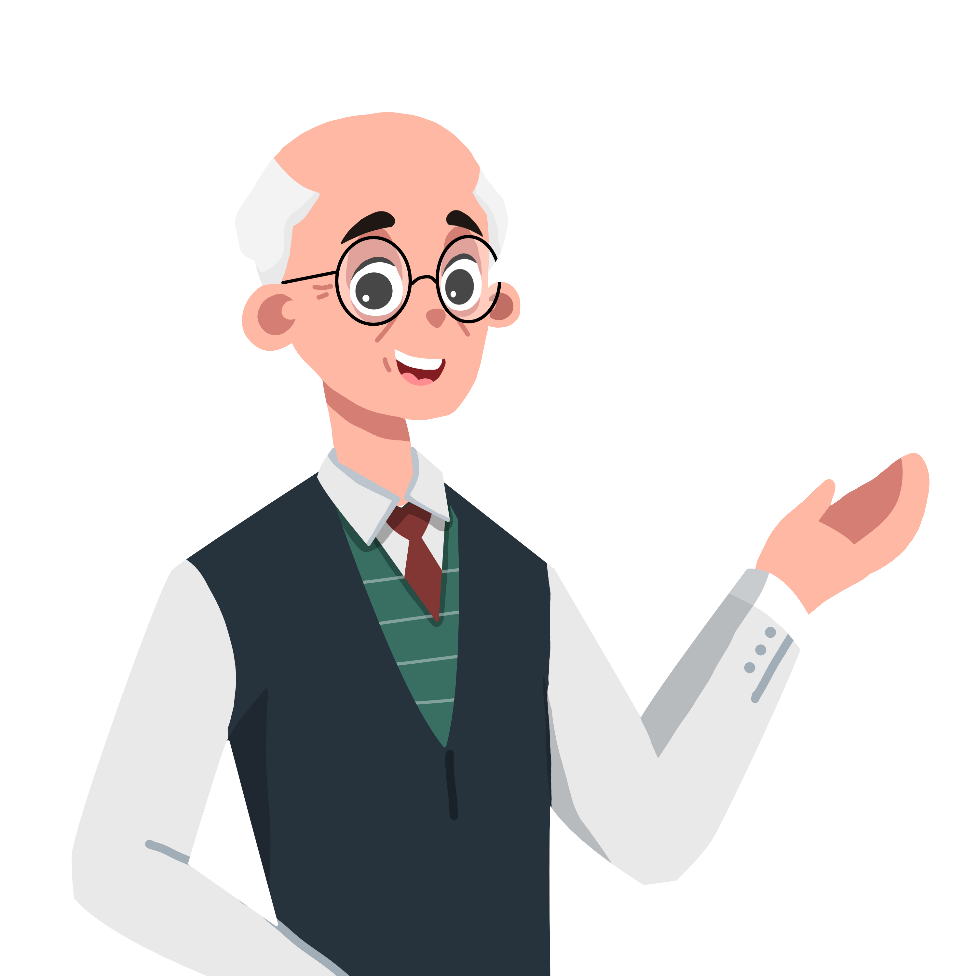 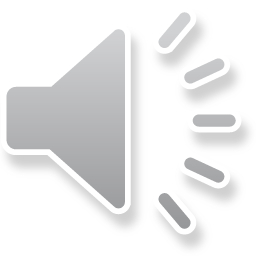 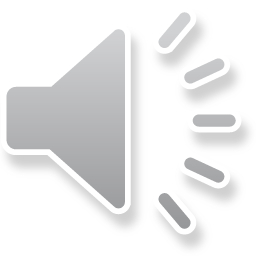 CÂU HỎI TRẮC NGHIỆM
Câu 1. Hãy chọn khẳng định sai
A. Nếu hai mặt phẳng song song thì mọi đường thẳng nằm trên mặt phẳng này đều song song với mặt phẳng kia.
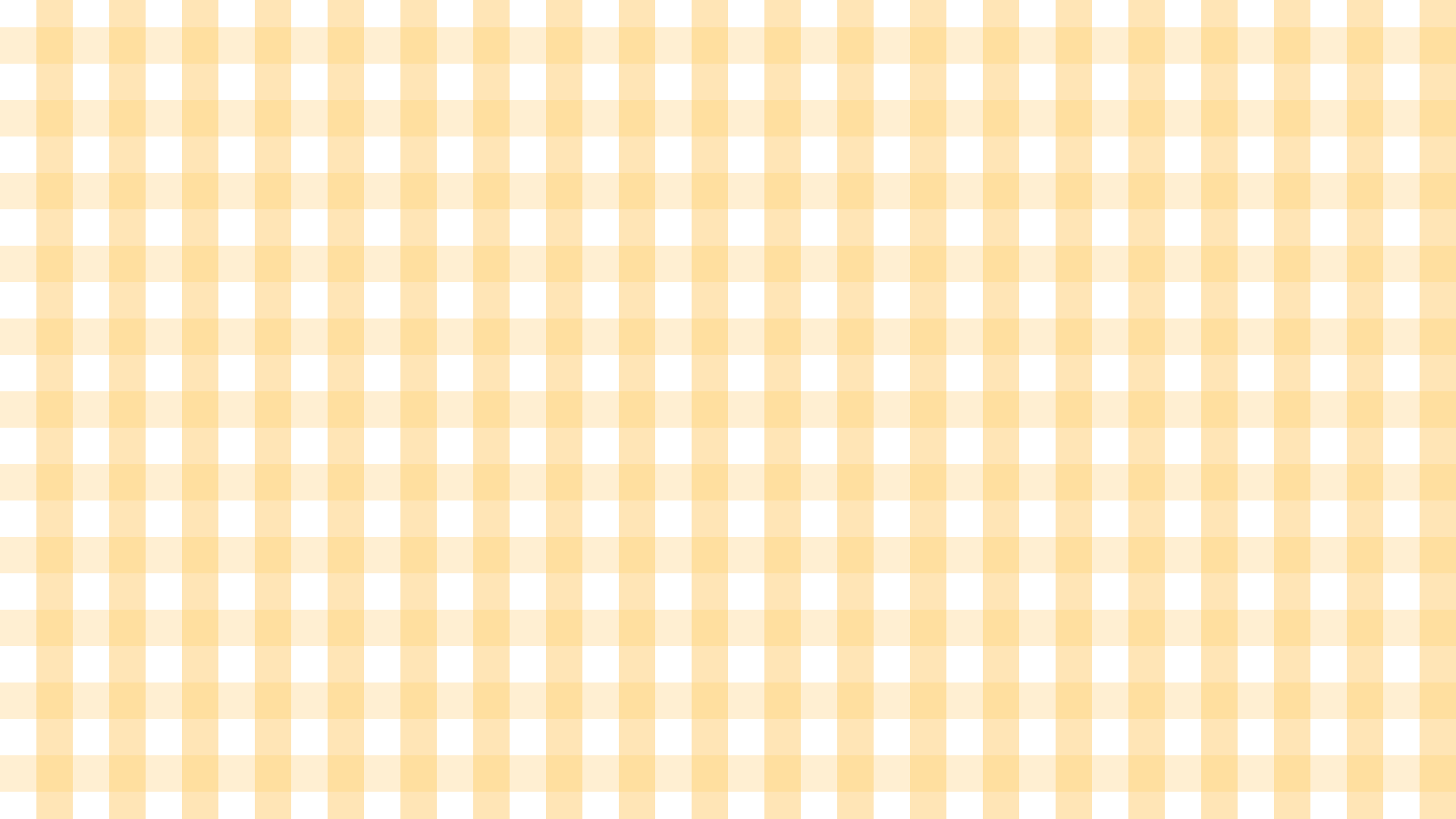 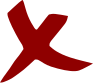 B. Nếu mặt phẳng (P) chứa hai đường thẳng cùng song song với mặt phẳng (Q) thì (P) và (Q) song song với nhau.
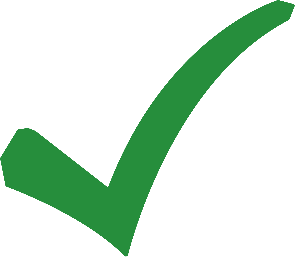 C. Nếu hai mặt phẳng (P) và (Q) song song nhau thì mặt phẳng (R) đã cắt (P) đều phải cắt (Q) và các giao tuyến của chúng song song nhau.
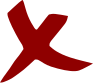 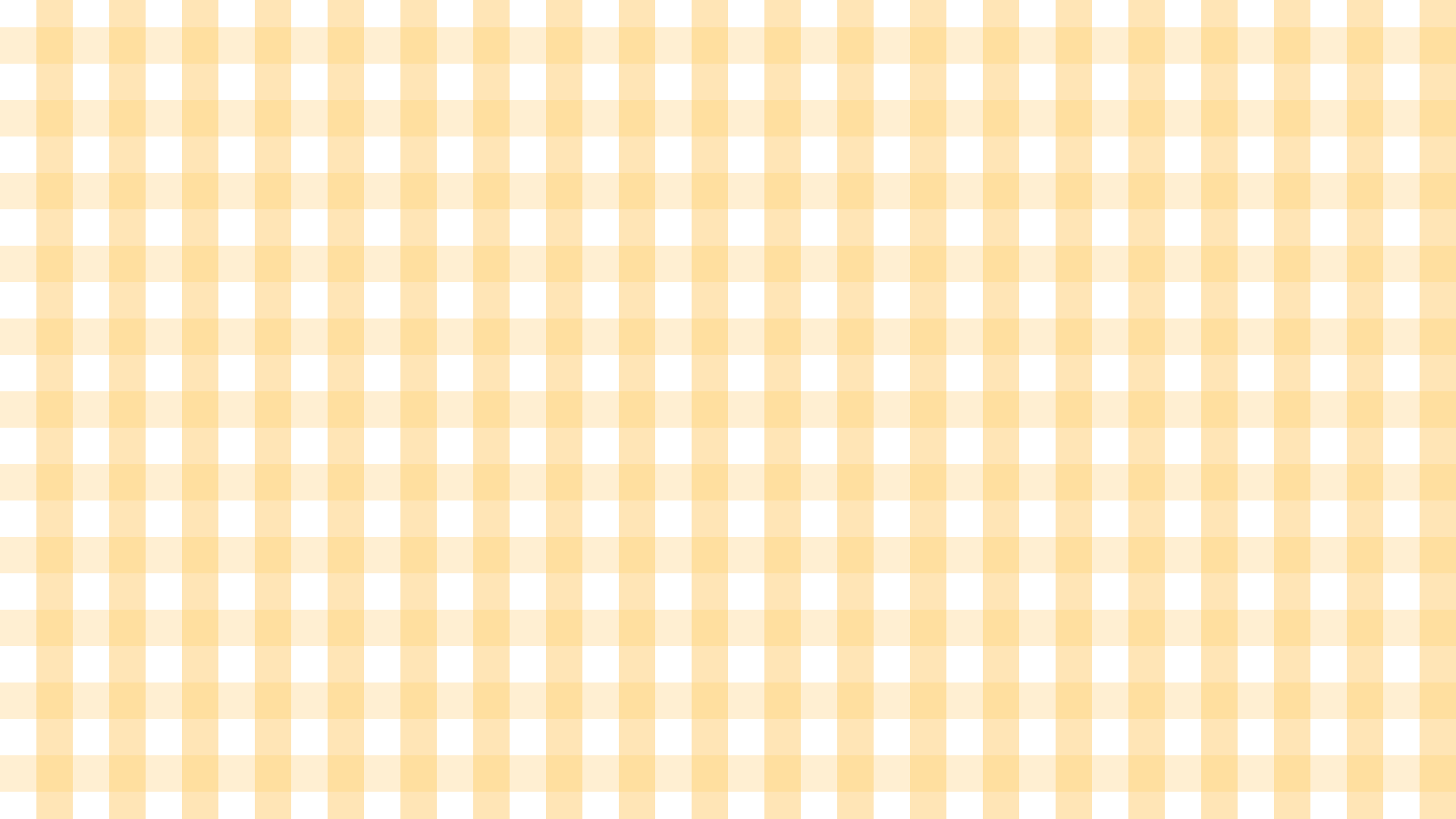 D. Nếu một đường thẳng cắt một trong hai mặt phẳng song song thì sẽ cắt mặt phẳng còn lại.
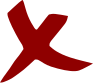 [Speaker Notes: Chọn đáp án đúng bằng cách tích trực tiếp vào từng ô A, B, C, D]
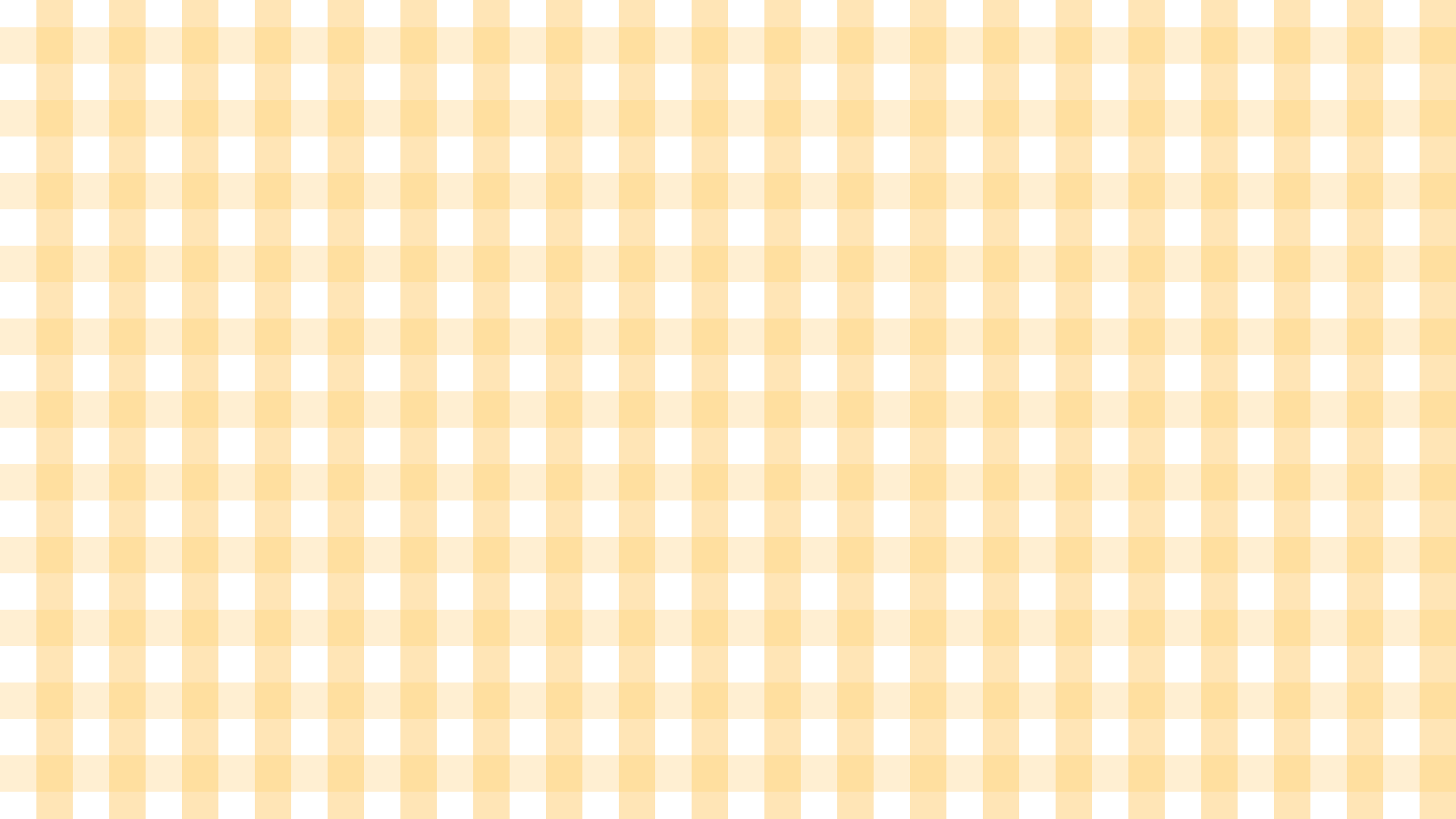 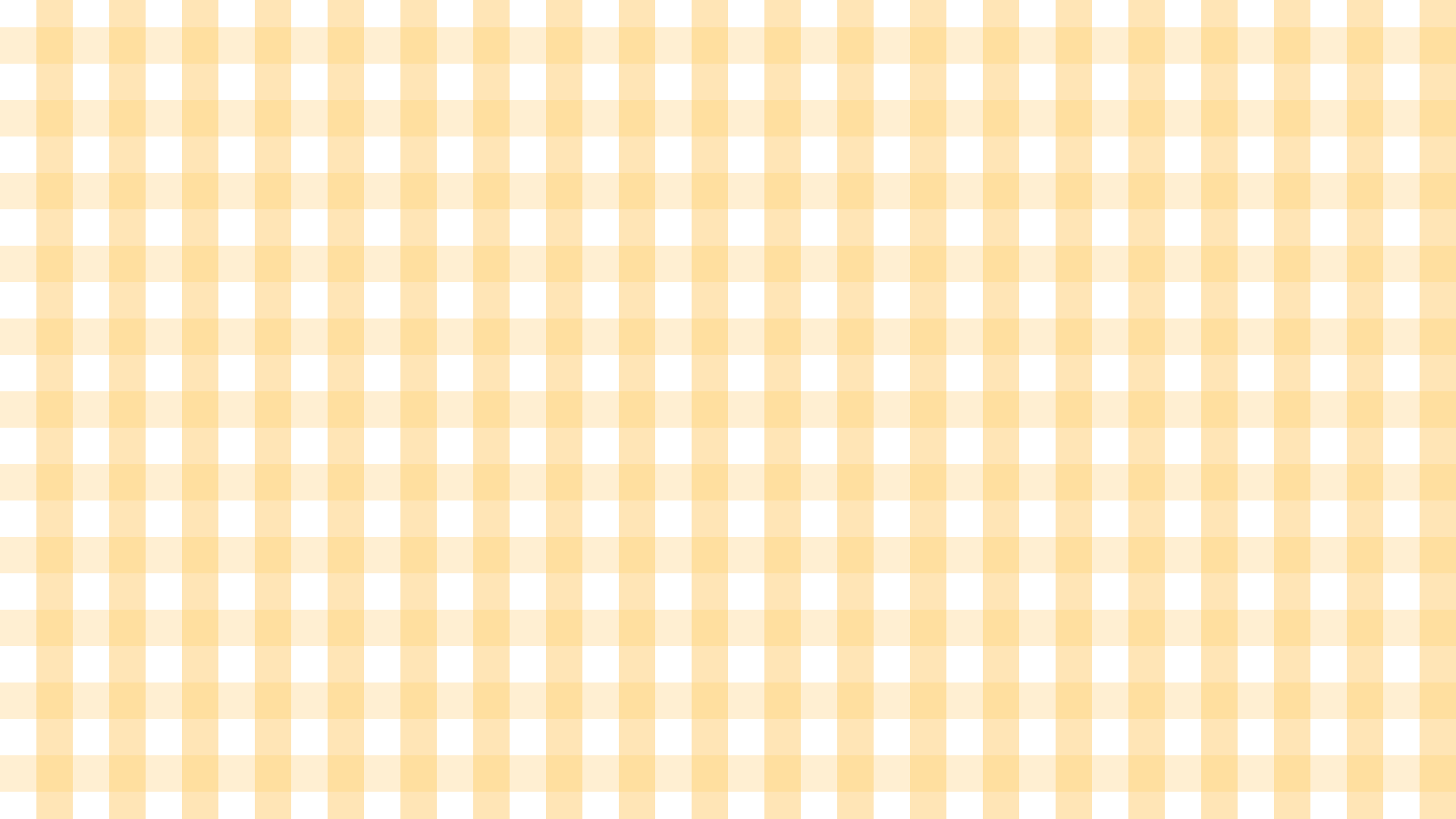 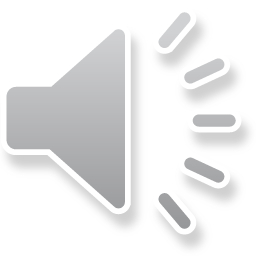 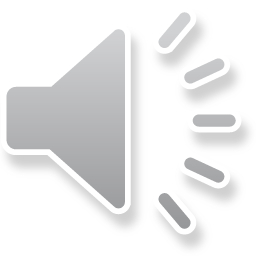 Câu 2. Cho một đường thẳng a song song với mặt phẳng (P). Có bao nhiêu mặt phẳng chứa a và song song với (P)?
A. 0
B. 1
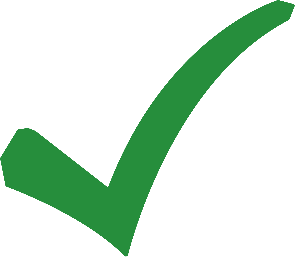 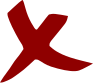 C. 2
D. Vô số
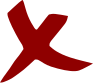 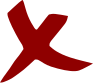 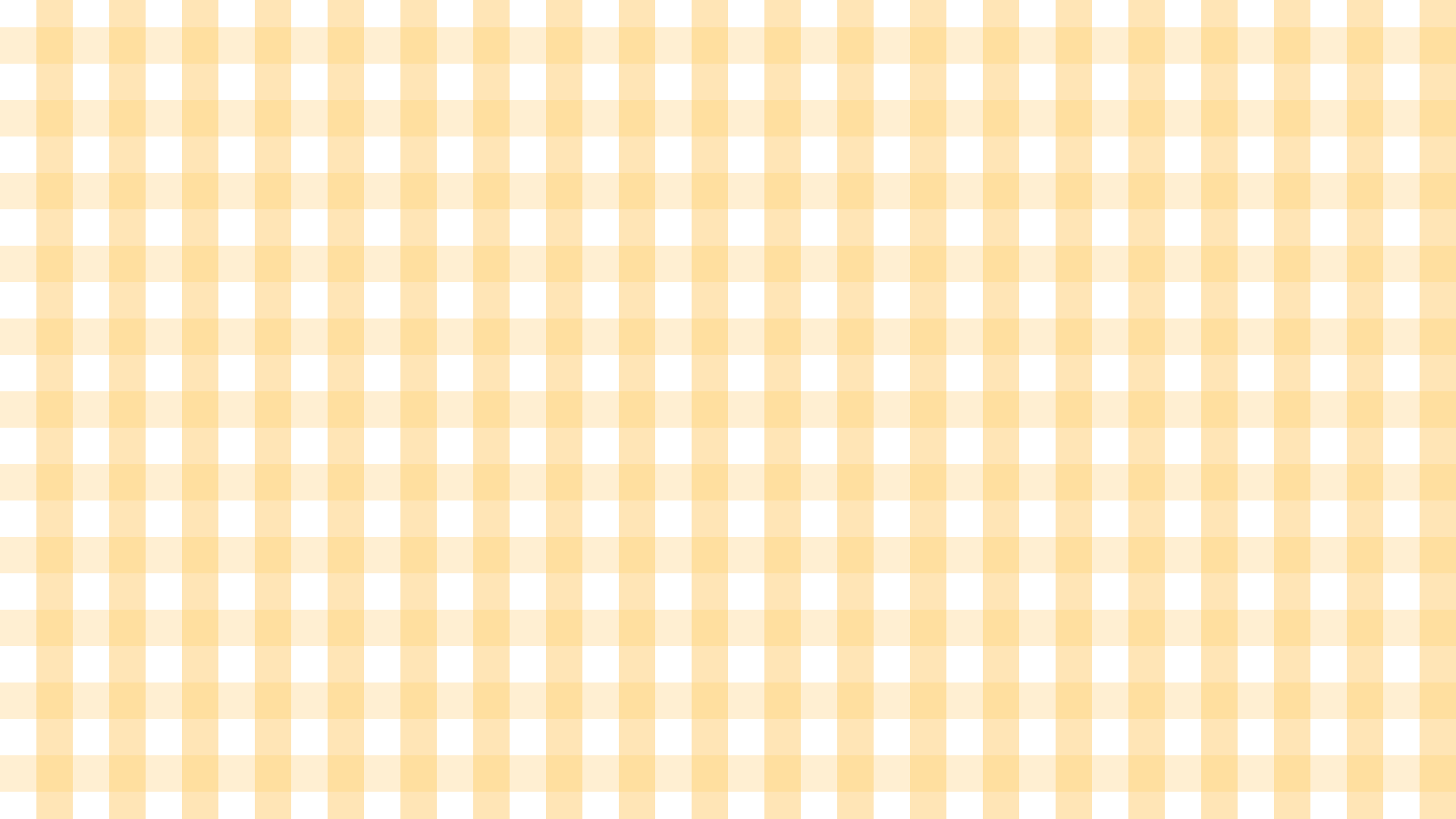 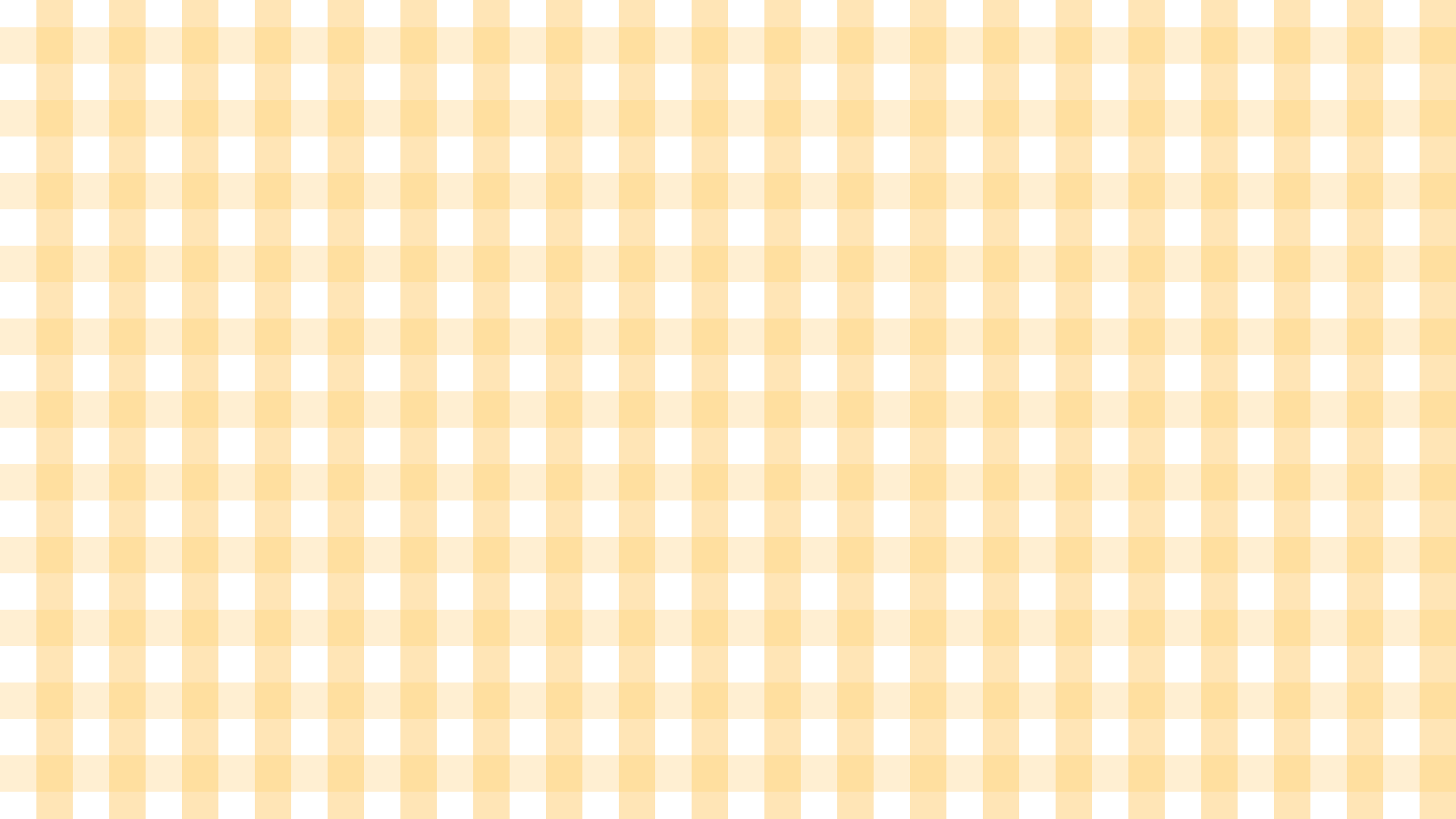 [Speaker Notes: Chọn đáp án đúng bằng cách tích trực tiếp vào từng ô A, B, C, D]
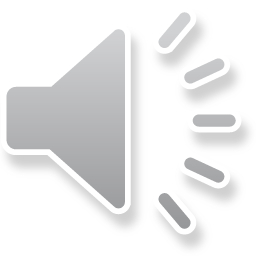 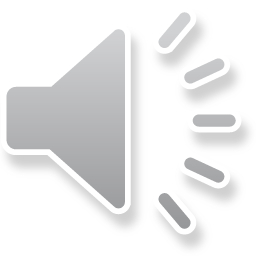 Câu 3. Cho một điểm A nằm ngoài mp(P). Qua A vẽ được bao nhiêu đường thẳng song song với (P)?
A. 1
B. 2
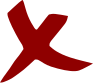 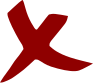 C. 3
D. Vô số
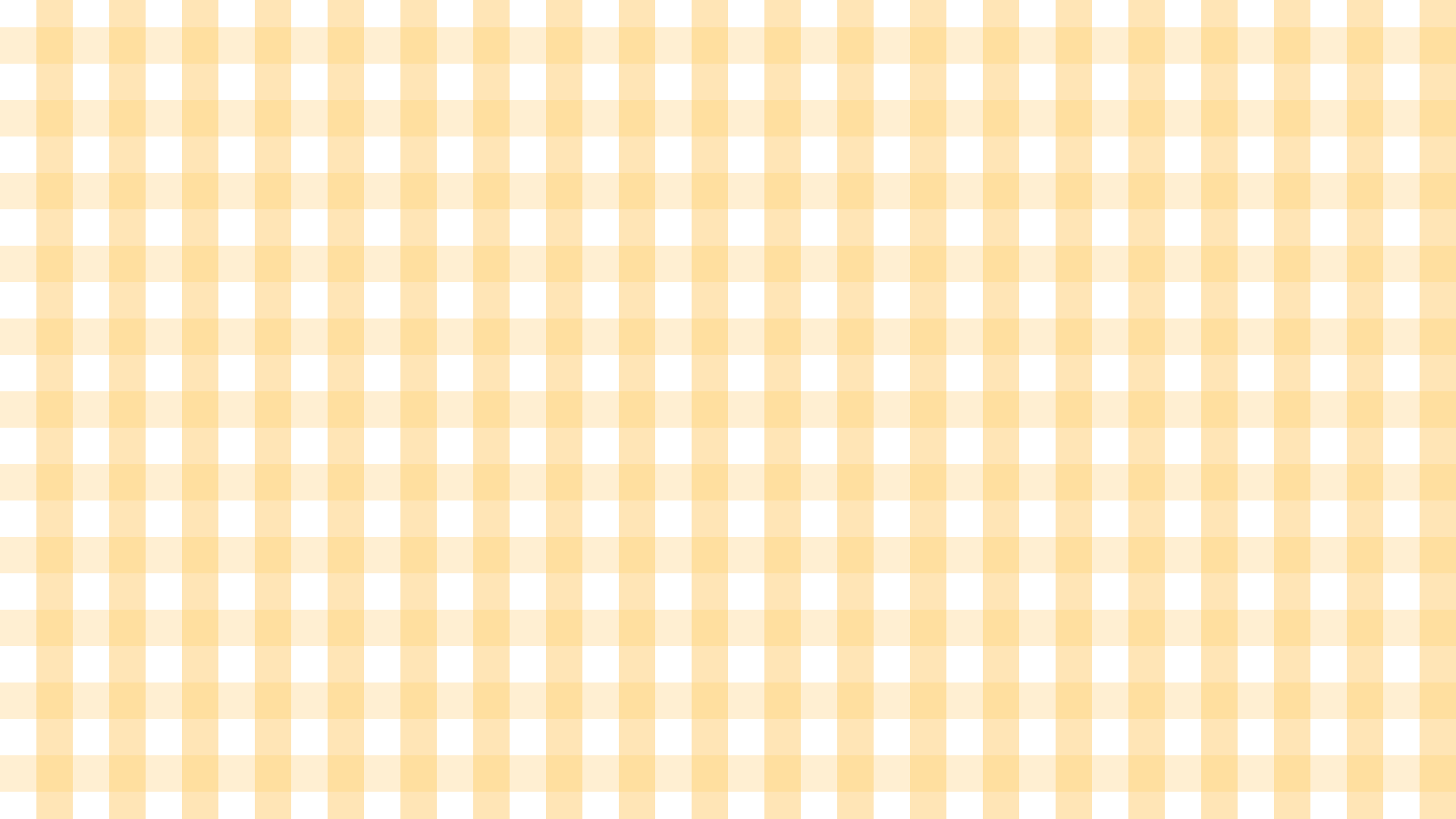 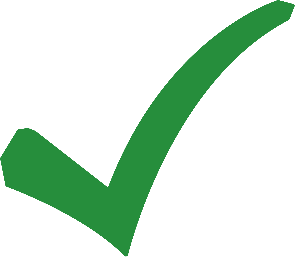 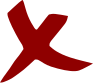 [Speaker Notes: Chọn đáp án đúng bằng cách tích trực tiếp vào từng ô A, B, C, D]
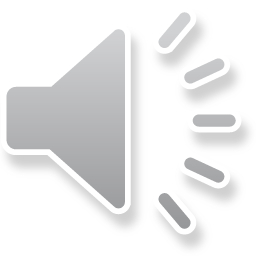 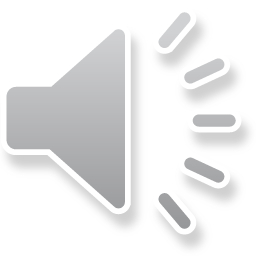 Câu 4. Cho hai hình bình hành ABCD và ABEF không cùng nằm trong một mặt phẳng. Khẳng định nào sau đây đúng?
B. (BCE)//(ABCD)
A. (BCE)//(ADF)
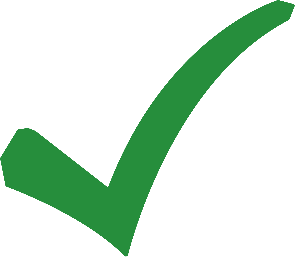 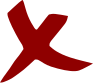 D. (ABC)//(ADF)
C. (AEF)//(ABCD)
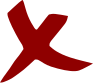 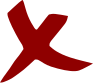 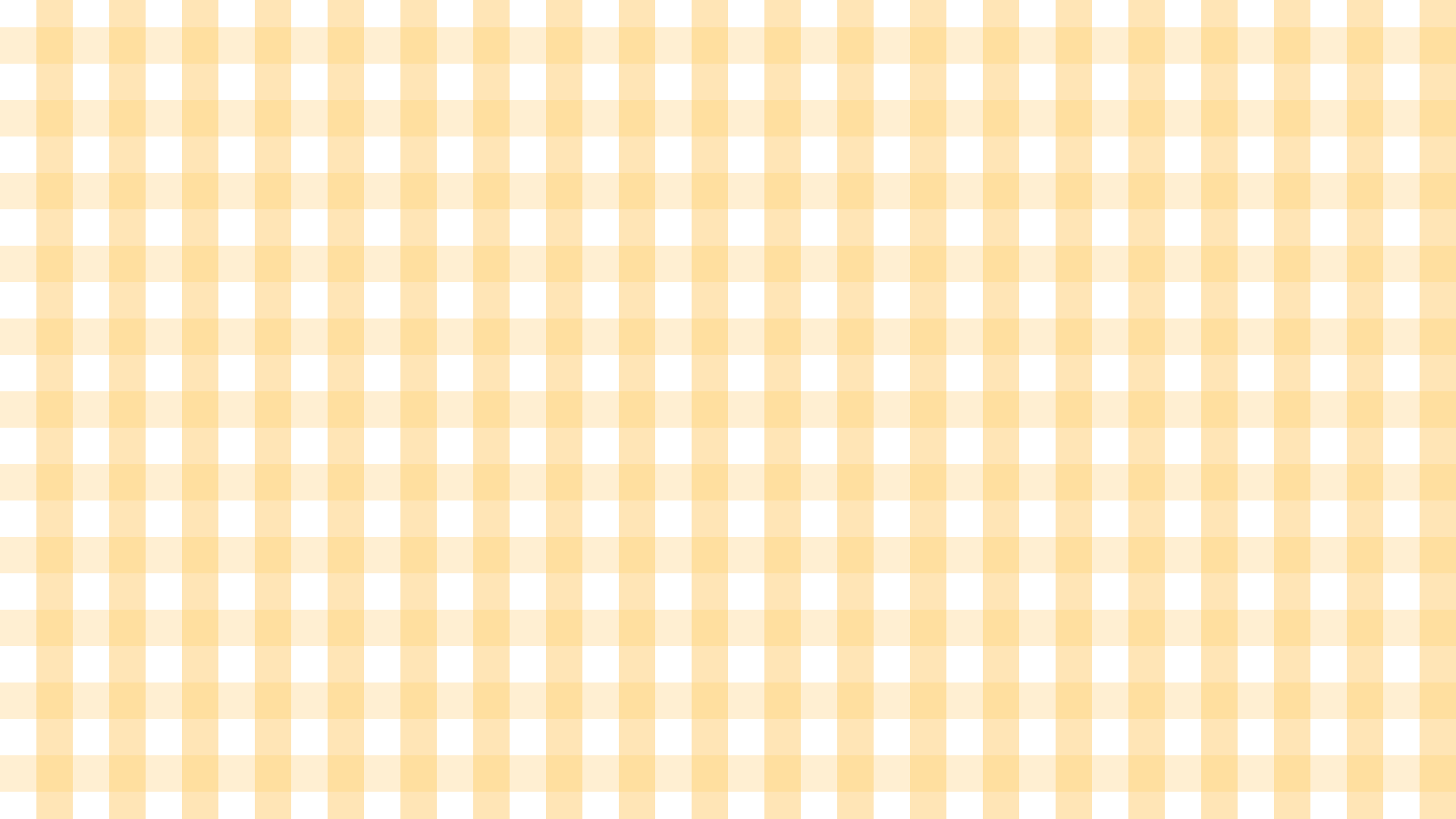 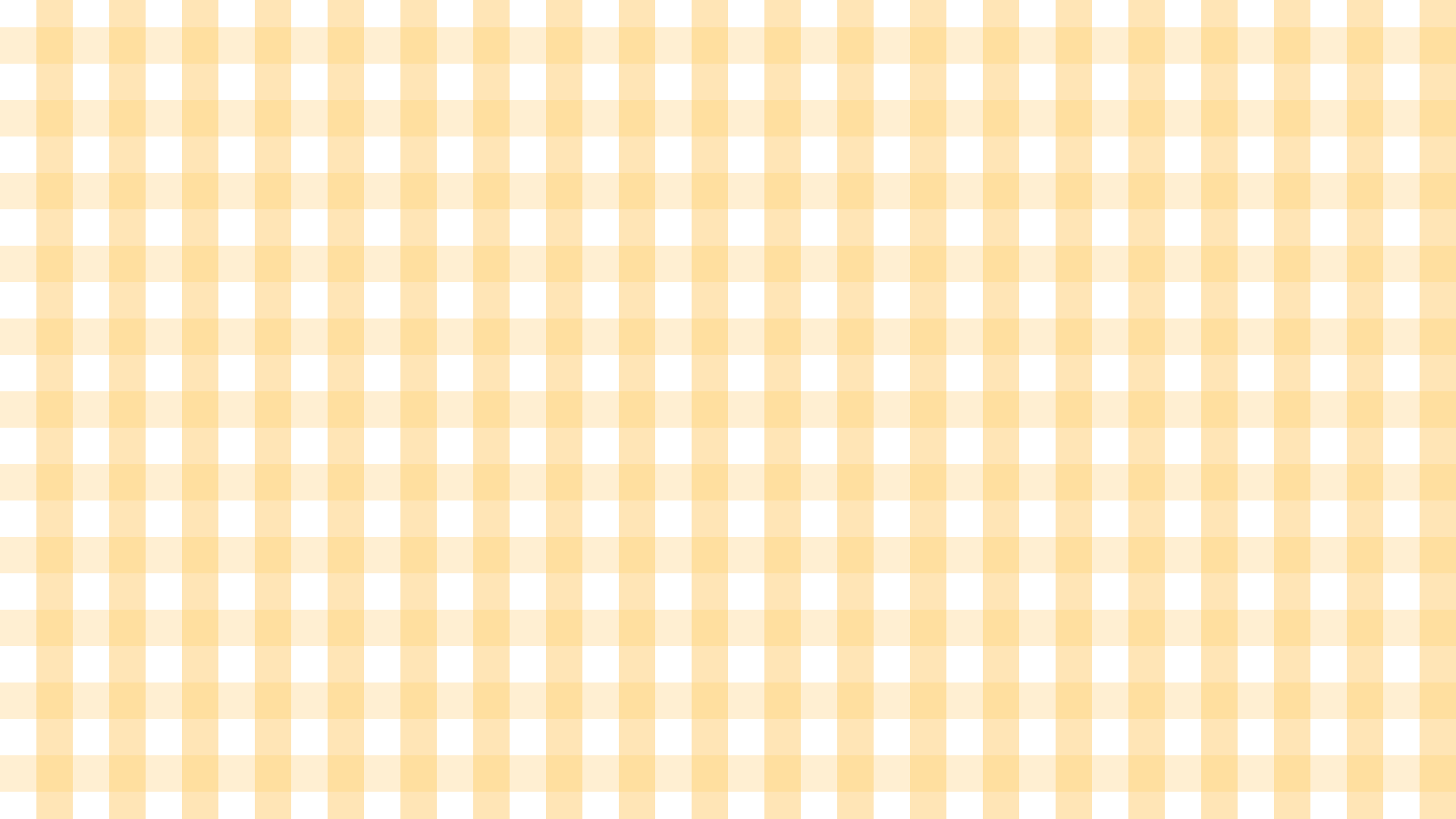 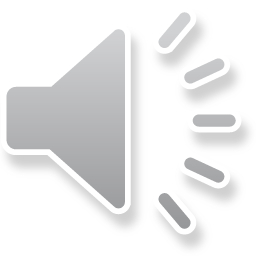 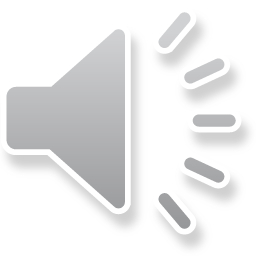 Câu 5. Cho hình chóp S.ABCD, có đáy là hình bình hành tâm O. Gọi M, N lần lượt là trung điểm của SA và CD. Khẳng định nào sau đây đúng?
B. (OMN)//(SAD)
A. (OMN)//(SBC)
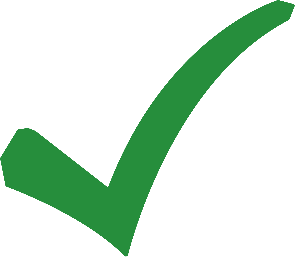 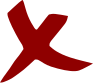 D. (SCD)//(SAB)
C. (OMN)//(SDC)
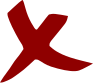 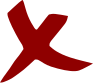 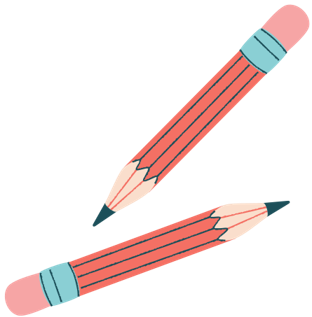 Bài 1 (SGK - tr109)
Bạn Chung cho rằng: Nếu mặt phẳng (P) chứa hai đường thẳng a, b và a, b cùng song song với mặt phẳng (Q) thì (P) luôn song song với (Q). Phát biểu của bạn Chung có đúng không? Vì sao?
Giải:
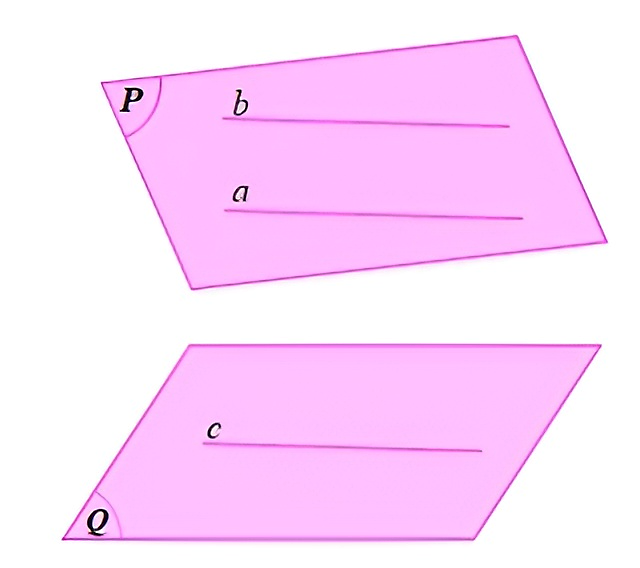 Phát biểu của bạn Chung không đúng, để (P) // (Q) thì hai đường thẳng a và b trong mặt phẳng (P) cần thêm điều kiện cắt nhau tại một điểm.
Ví dụ: a // (Q), b // (Q), nhưng (P) cắt (Q) (hình vẽ)
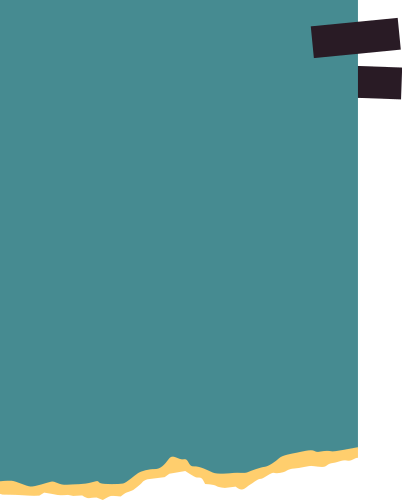 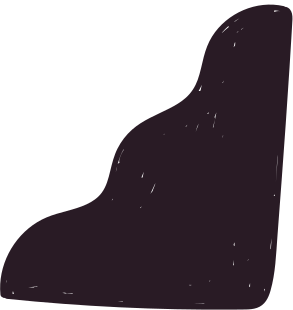 Bài 2 (SGK – tr109)
Trong mặt phẳng (P) cho hình bình hành ABCD. Qua A, B, C, D lần lượt vẽ bốn đường thẳng a, b, c, d đôi một song song với nhau và không nằm trong mặt phẳng (P). Một mặt phẳng cắt a, b, c, d lần lượt tại bốn điểm A’, B’, C’, D’. Chứng minh rằng A’B’C’D’ là hình bình hành.
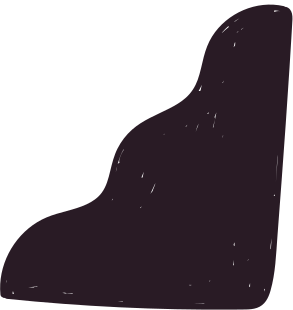 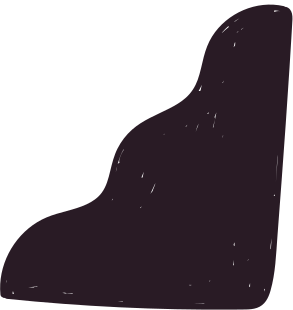 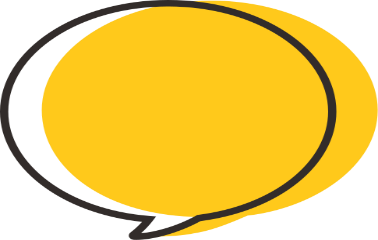 Giải
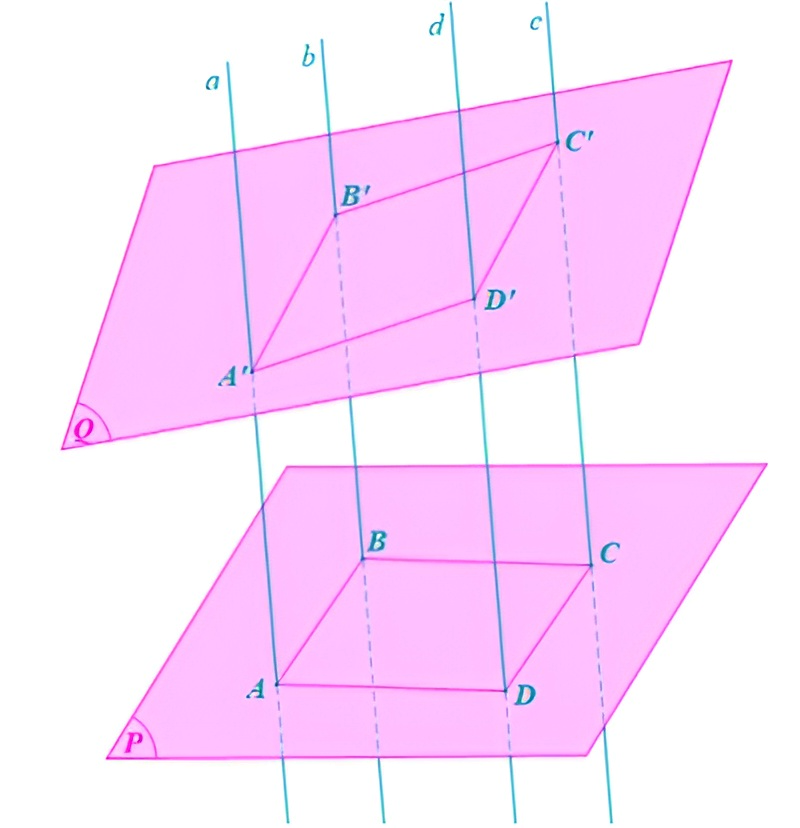 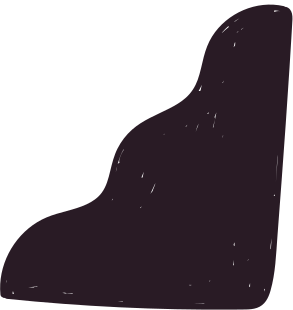 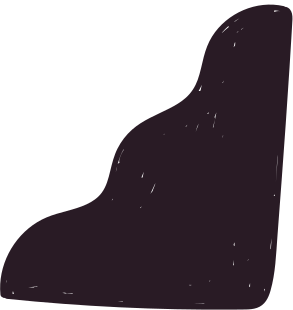 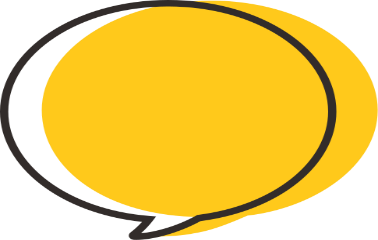 Giải
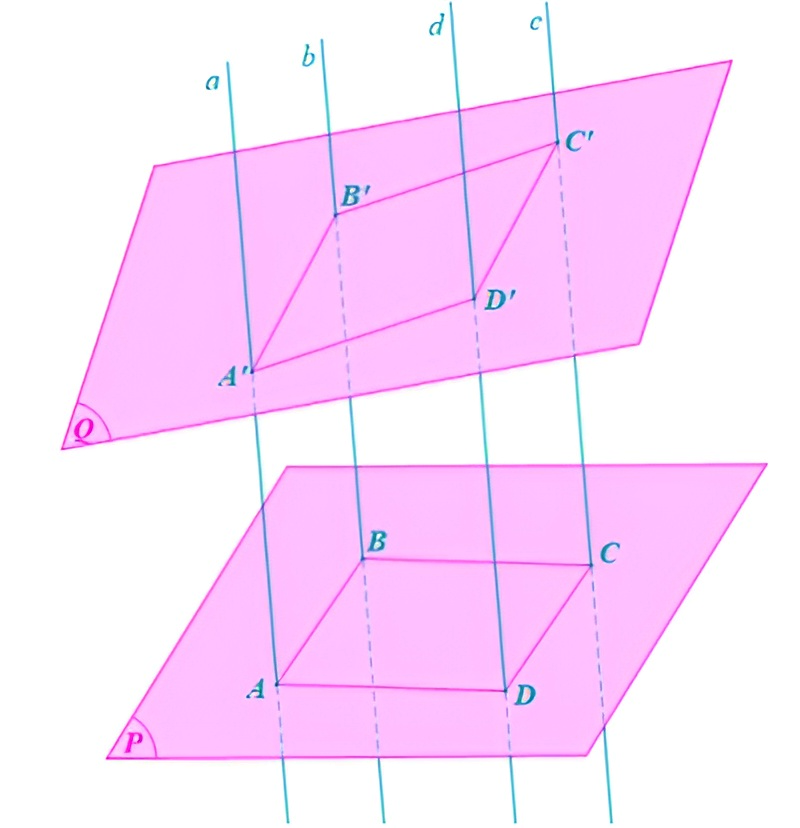 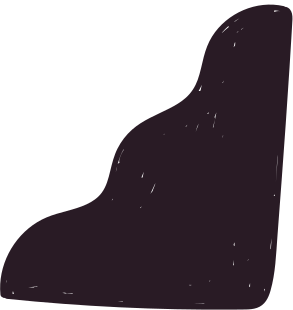 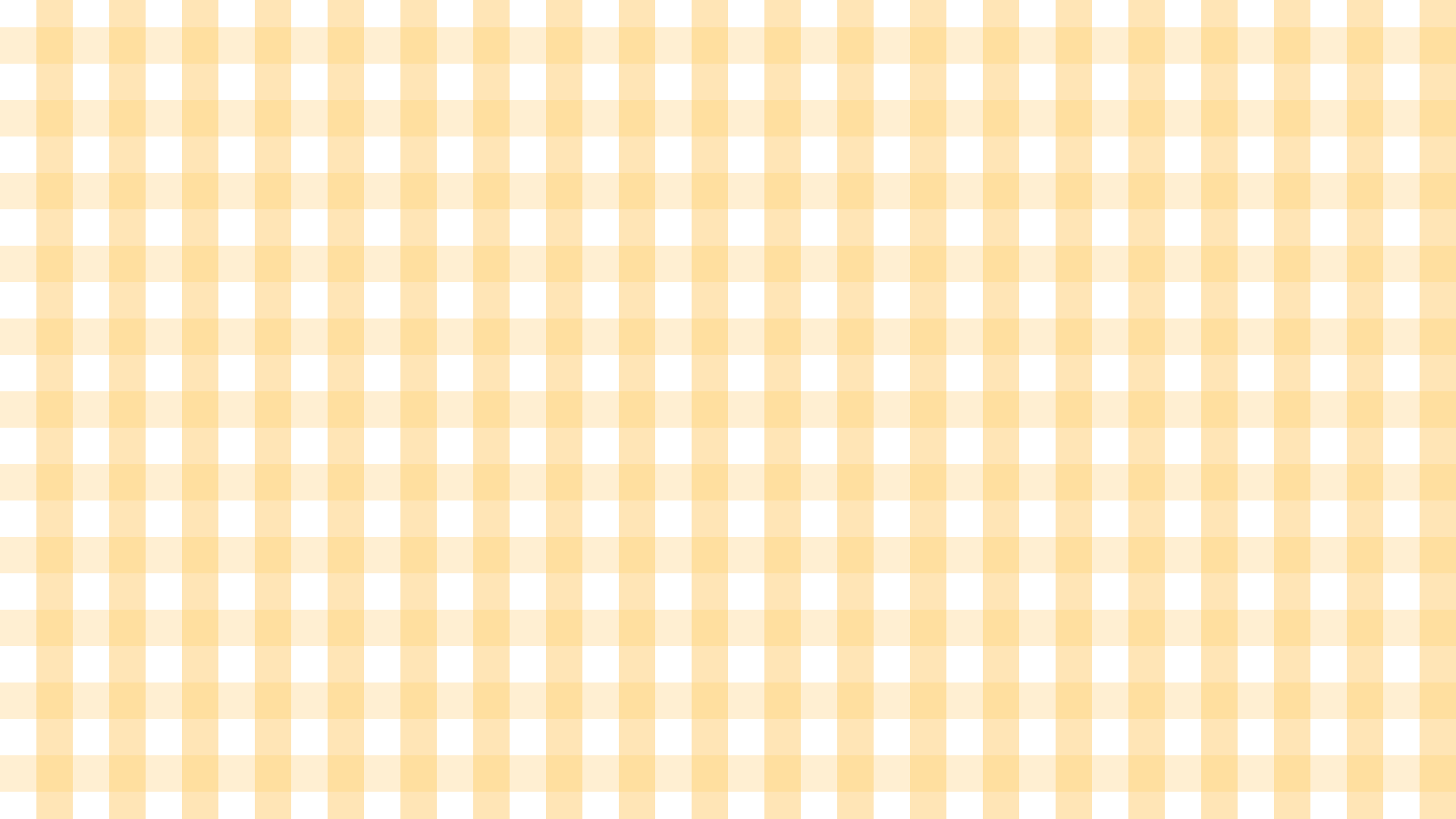 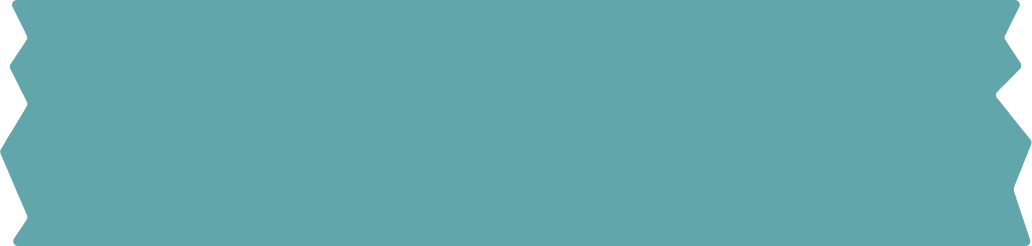 VẬN DỤNG
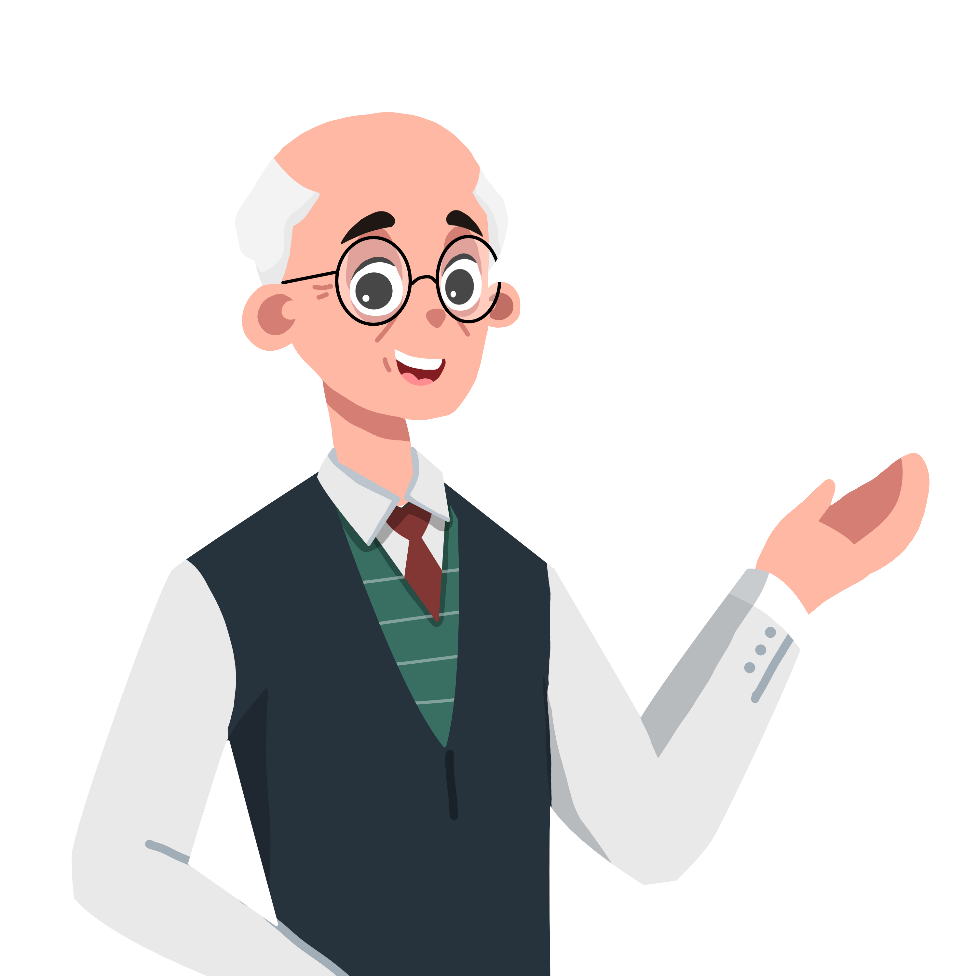 Bài 3 (SGK – tr109) Cho tứ diện ABCD. Lấy G1, G2, G3 lần lượt là trọng tâm của các tam giác ABC, ACD, ADB.
a) Chứng minh rằng (G1G2G3) // (BCD).
b) Xác định giao tuyến của mặt phẳng (G1G2G3) với mặt phẳng (ABD).
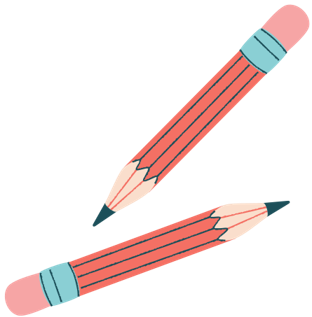 Giải
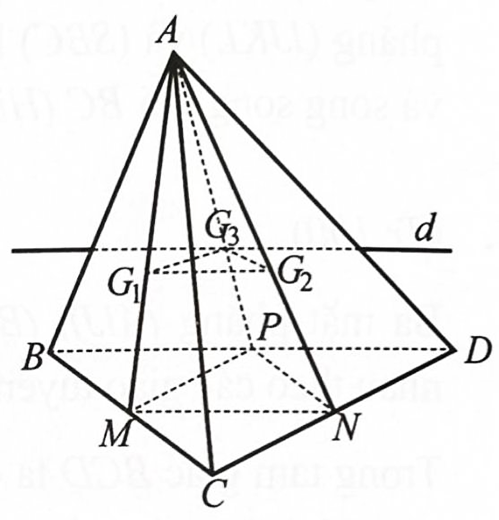 Bài 3 (SGK – tr109) Cho tứ diện ABCD. Lấy G1, G2, G3 lần lượt là trọng tâm của các tam giác ABC, ACD, ADB.
a) Chứng minh rằng (G1G2G3) // (BCD).
b) Xác định giao tuyến của mặt phẳng (G1G2G3) với mặt phẳng (ABD).
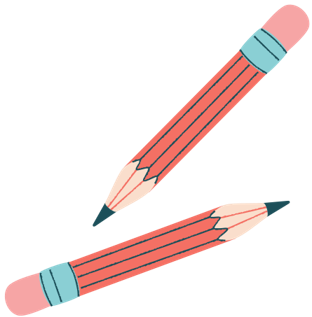 Giải
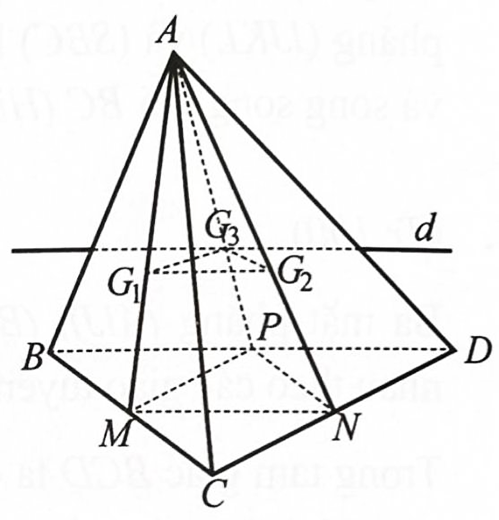 Giải:
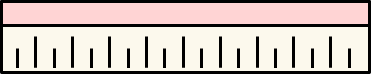 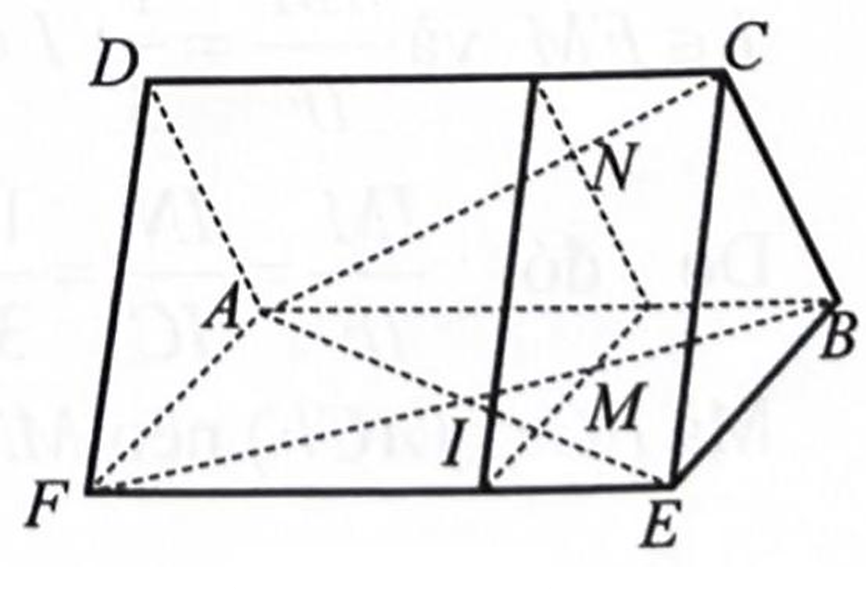 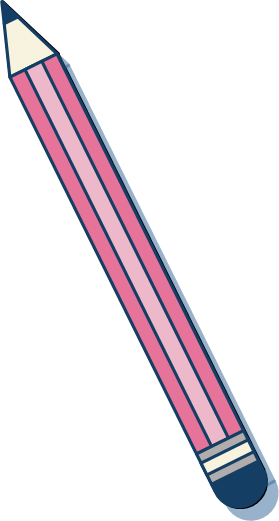 Giải:
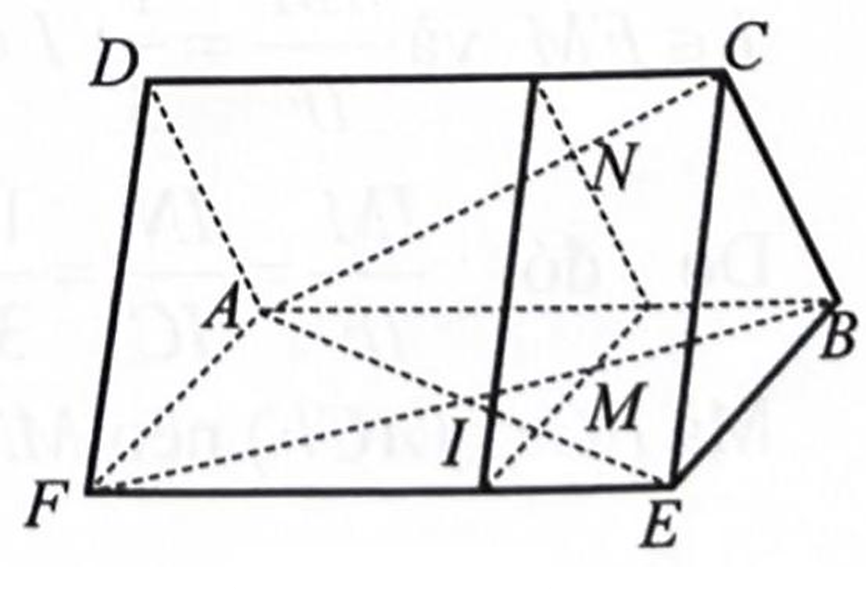 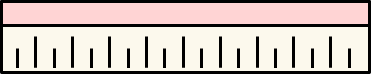 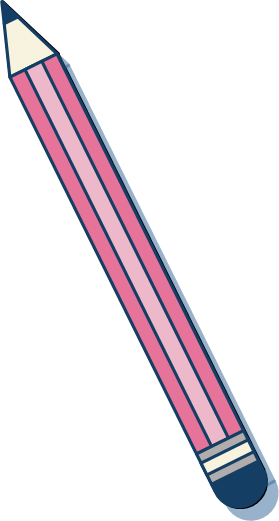 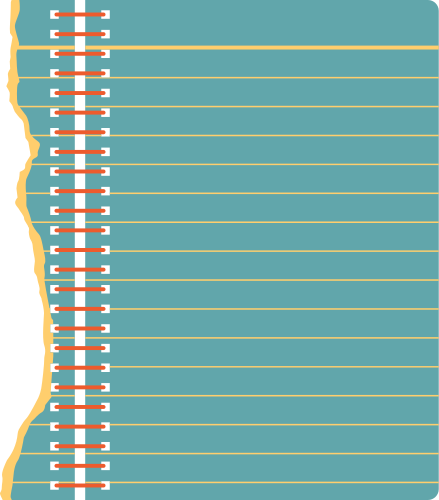 HƯỚNG DẪN VỀ NHÀ
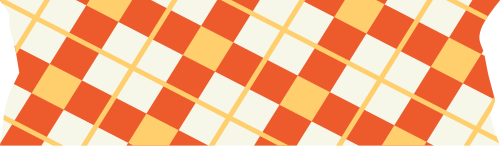 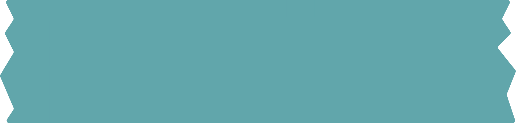 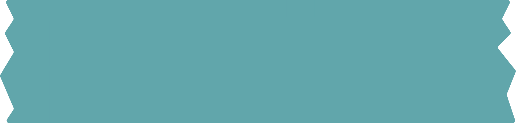 Chuẩn bị trước 
Bài 5. Hình lăng trụ và hình hộp
Ôn tập kiến thức đã học
Hoàn thành 
bài tập trong SBT
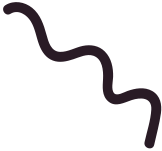 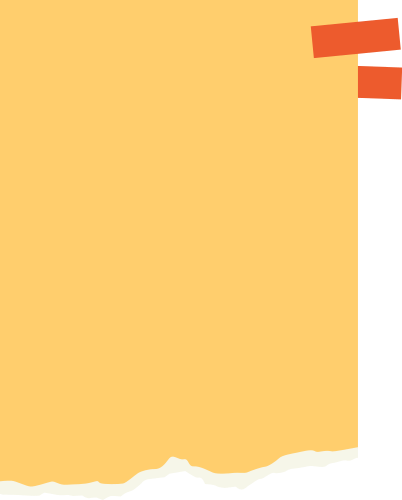 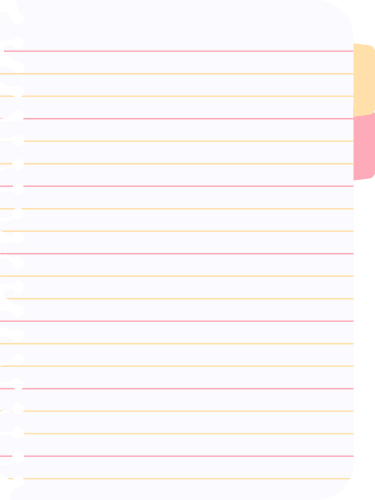 CẢM ƠN CÁC EM 
ĐÃ THEO DÕI BÀI GIẢNG!
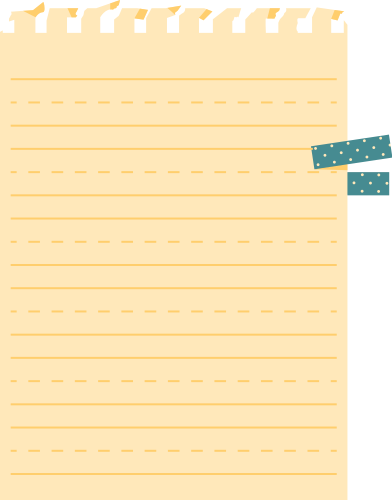 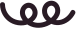 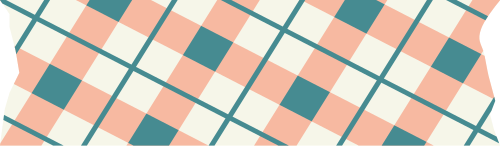